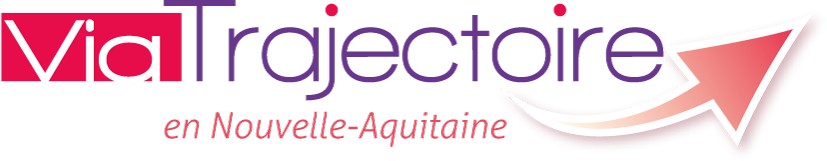 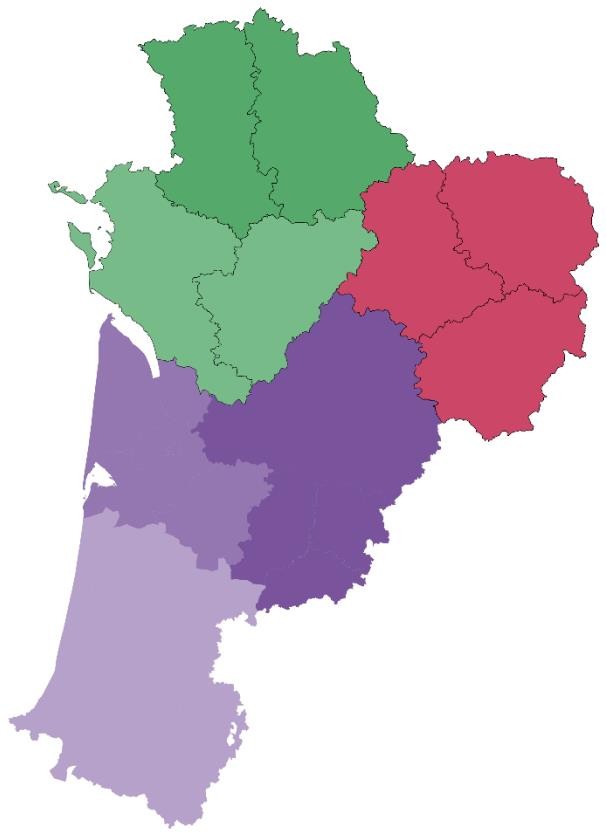 Module Grand-Age:  répondre à une demande
1
01/01/2024
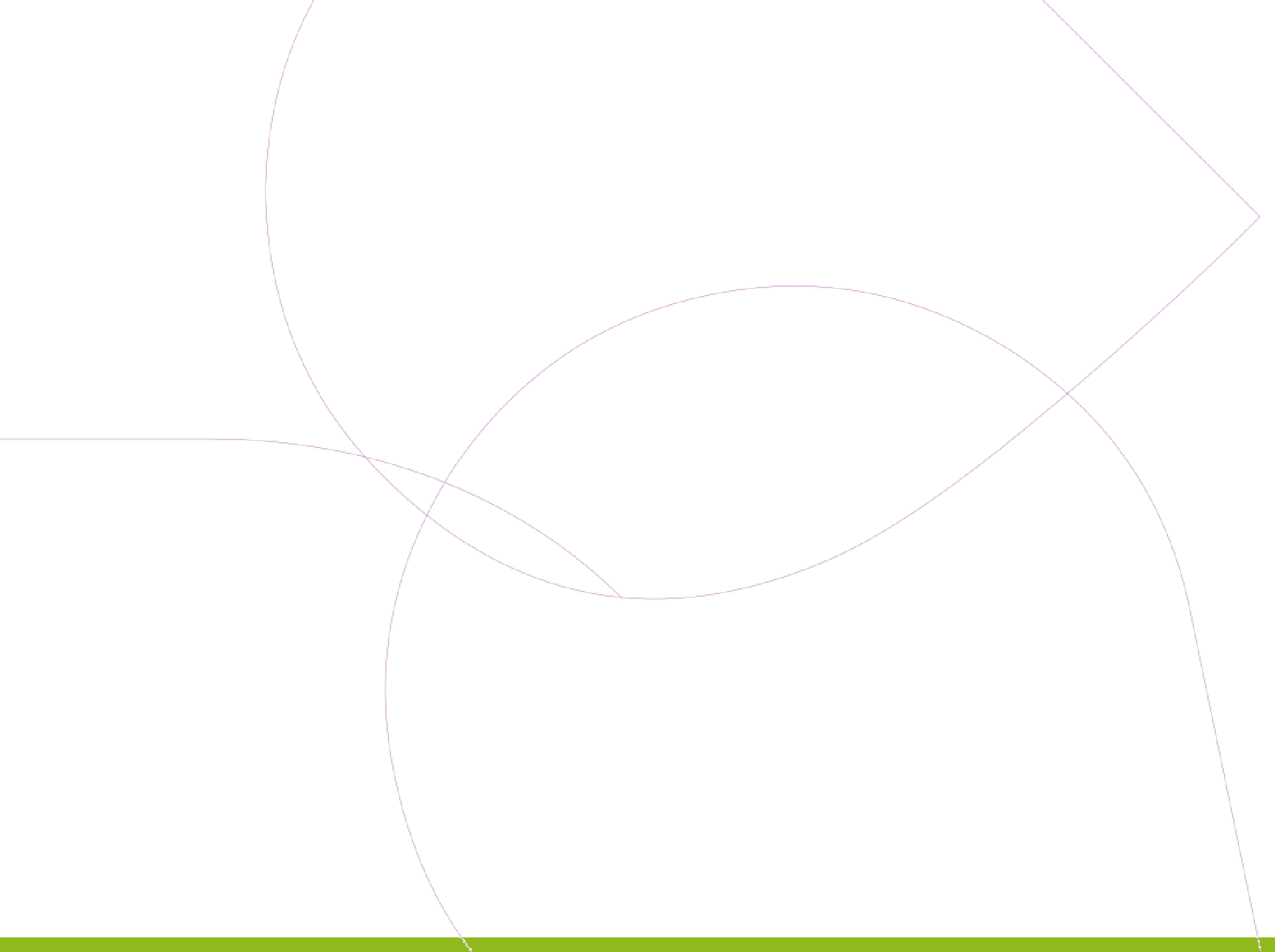 Le circuit d’une demande :
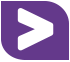 Envoi d’une demande  d’admission
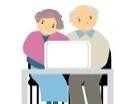 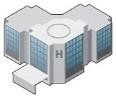 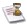 Demande envoyée en attente de réponse
Notification au  receveur
DEMANDEURS
Demande lue
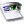 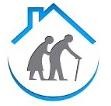 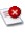 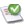 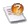 Liste d’attente
Admission refusée
Admission proposée
RECEVEURS
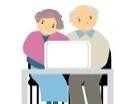 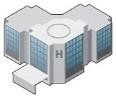 Admission acceptée
Notification au  receveur
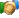 DEMANDEURS
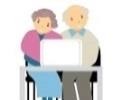 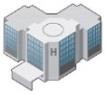 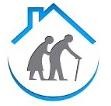 Admission annulée
Admission effective
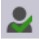 Notification au  receveur
Notification au  demandeur
DEMANDEURS
RECEVEURS
Demande d’admission archivée
(3 mois après)
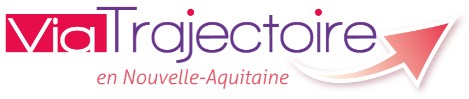 2
16/03/2017
Dossier Vue Usager
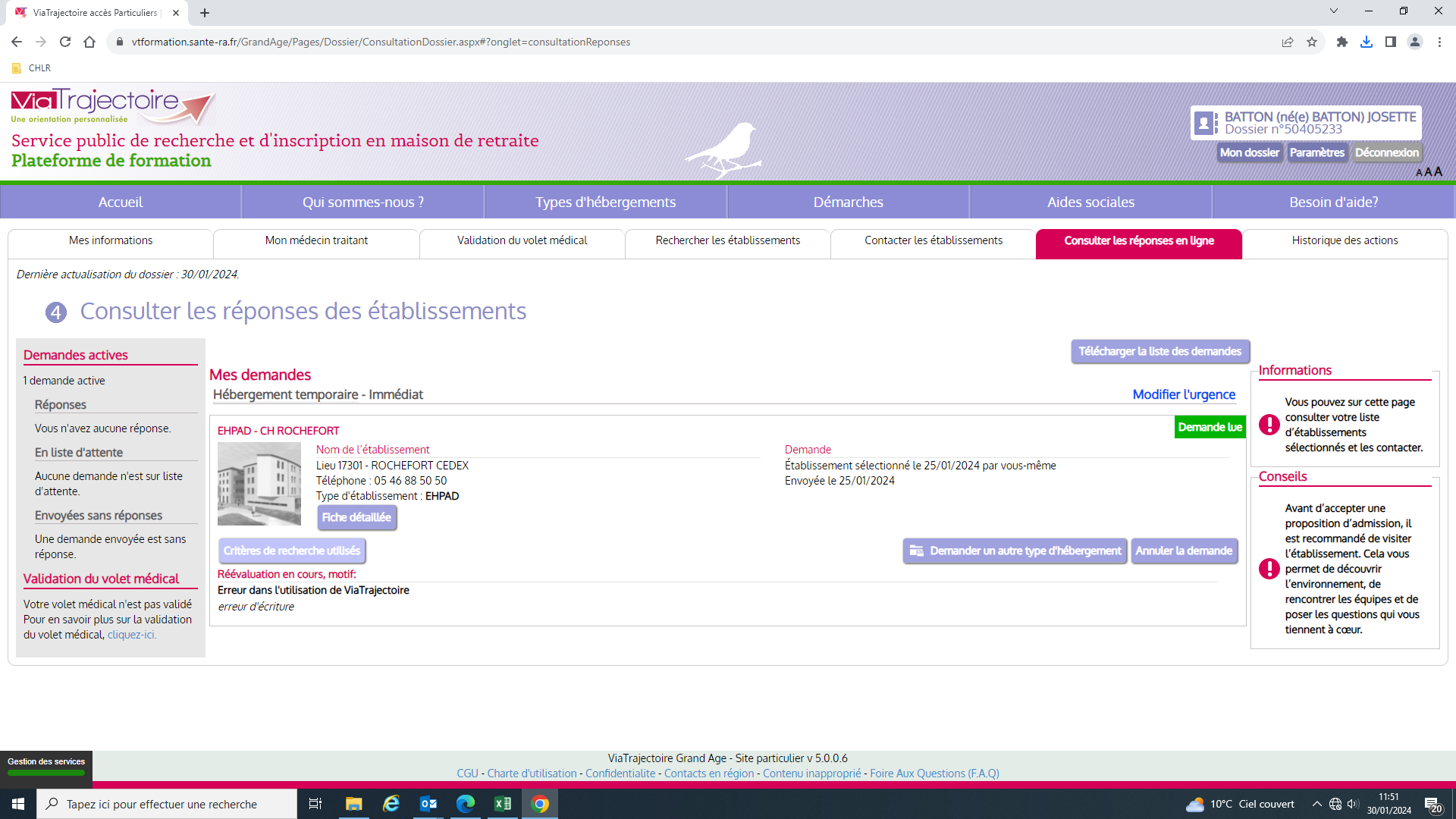 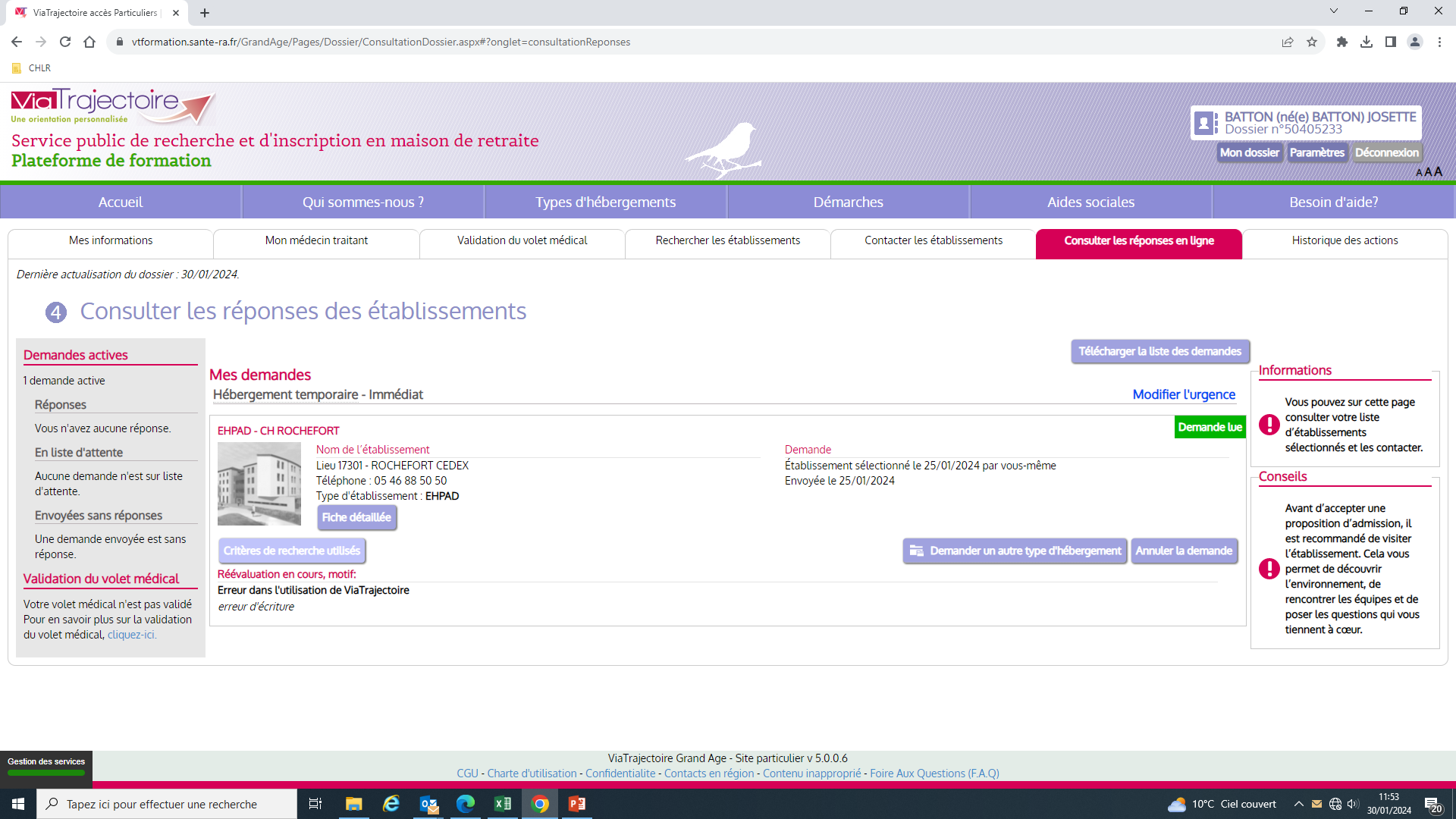 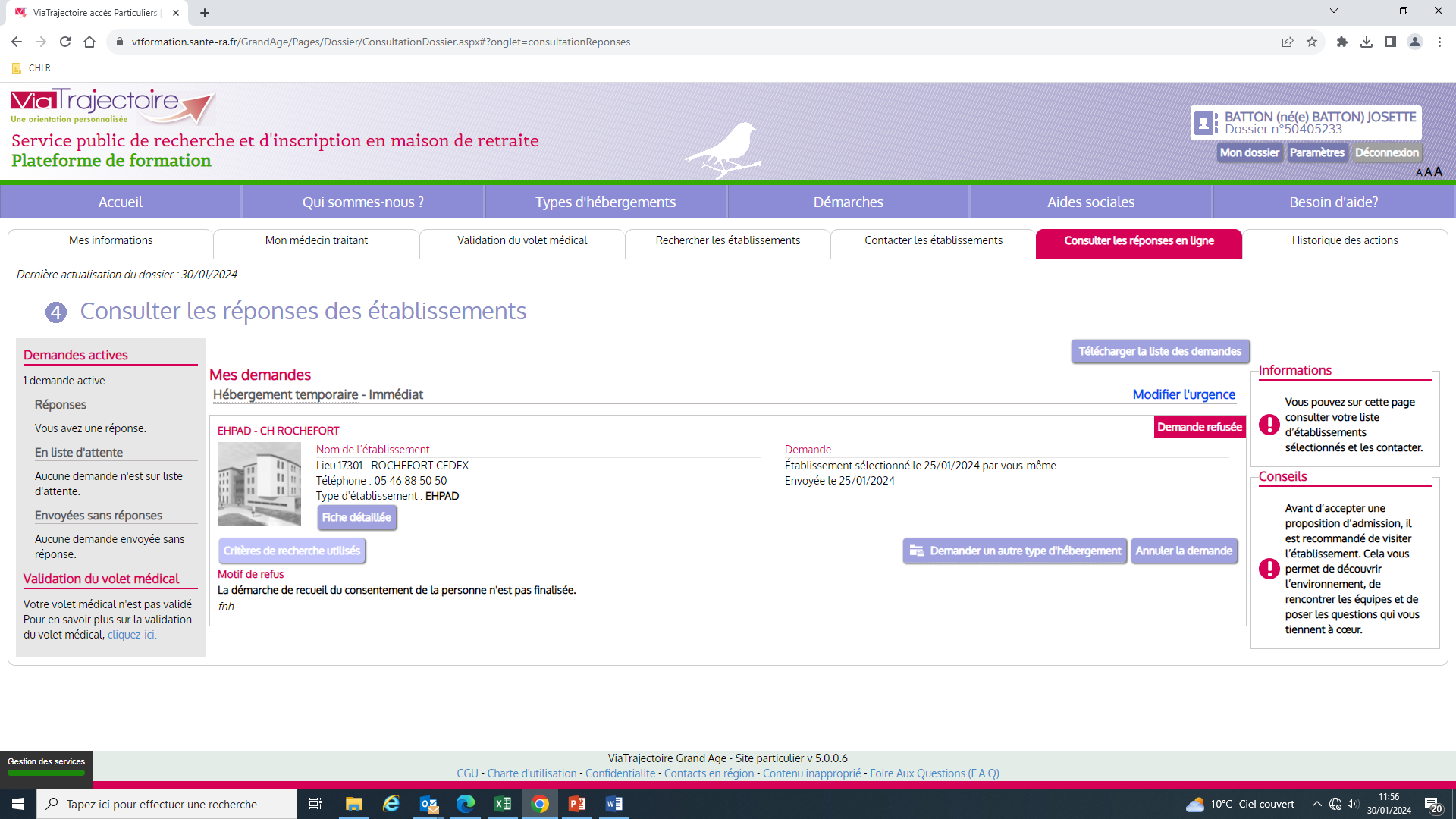 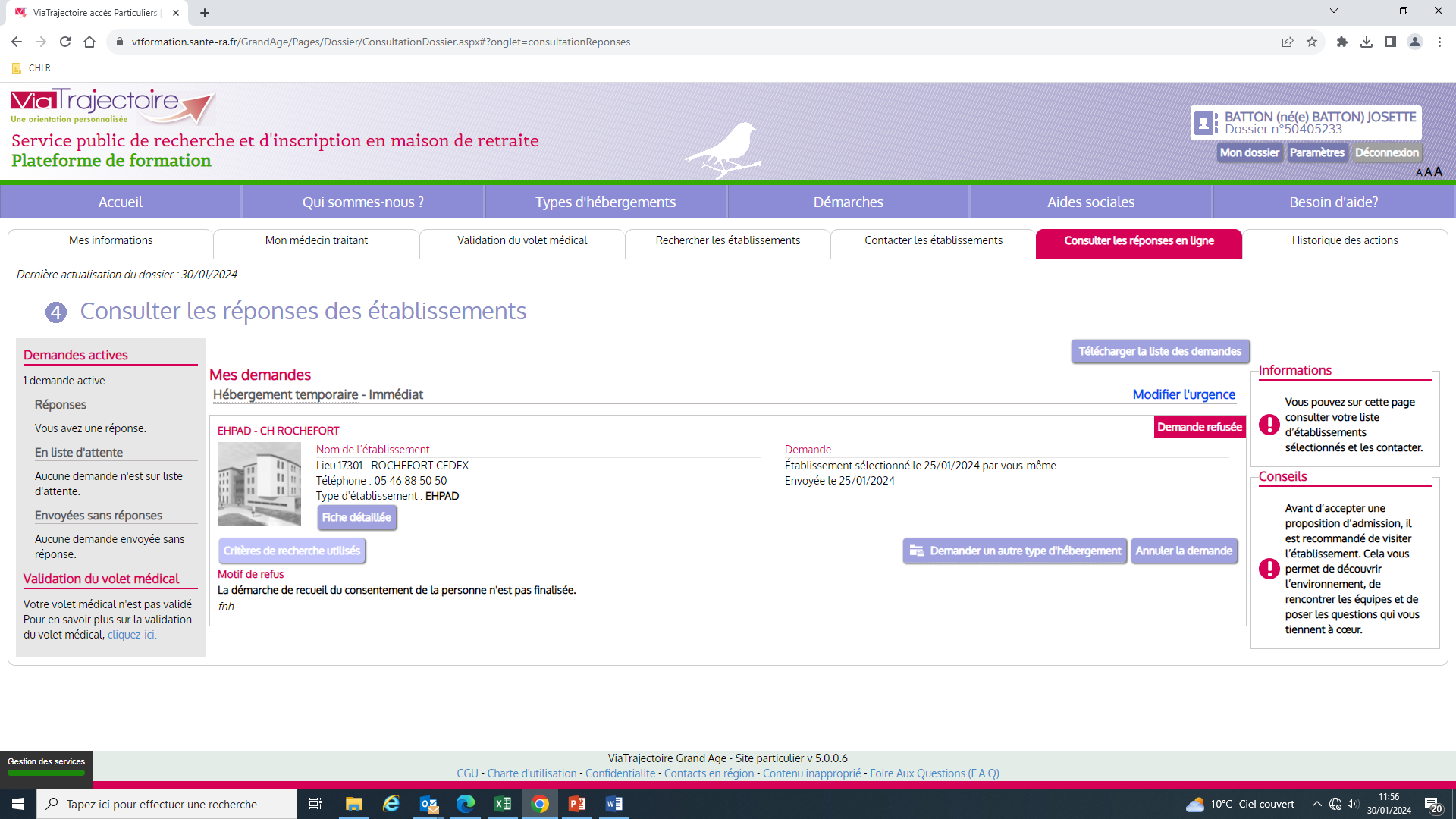 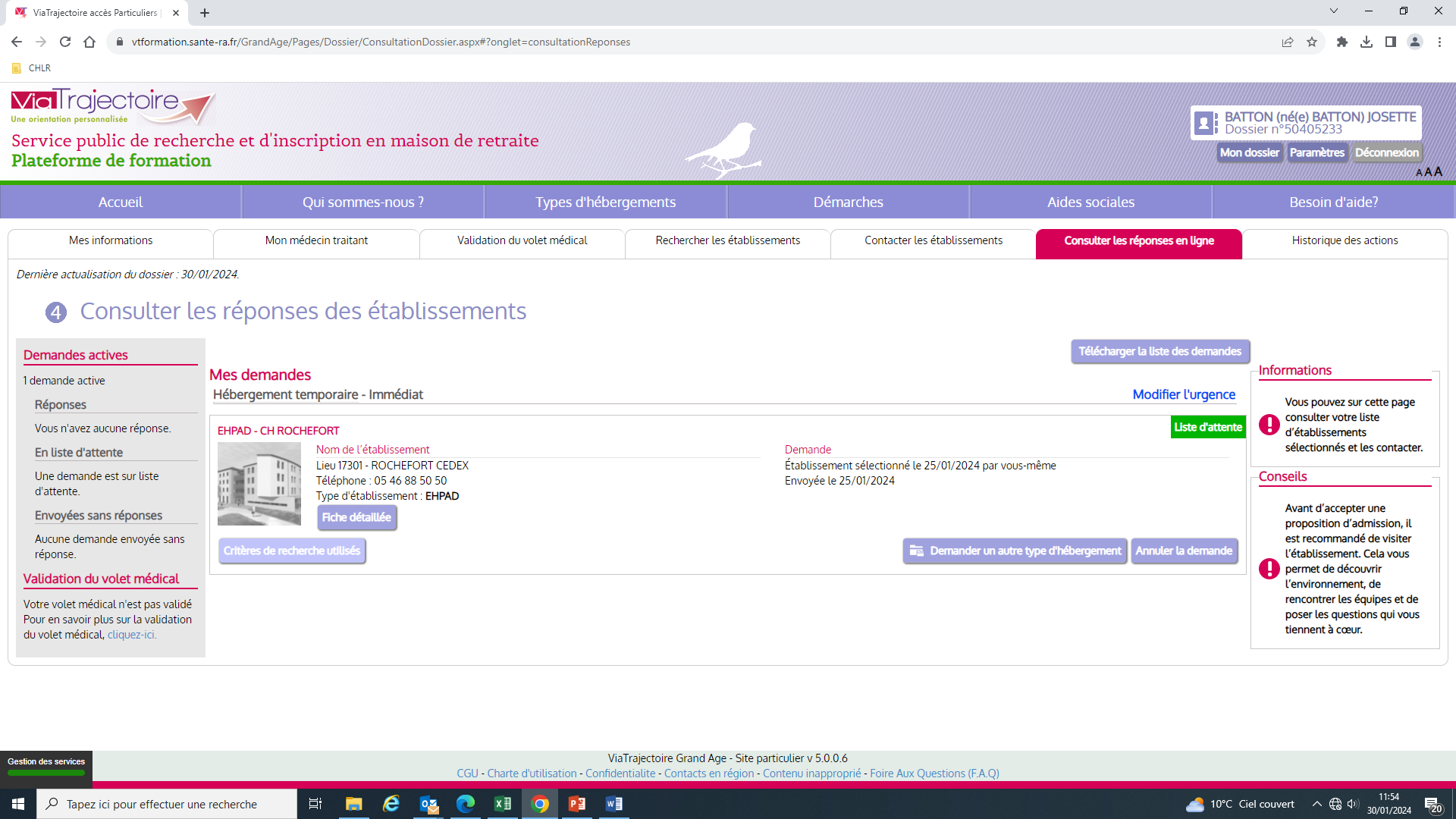 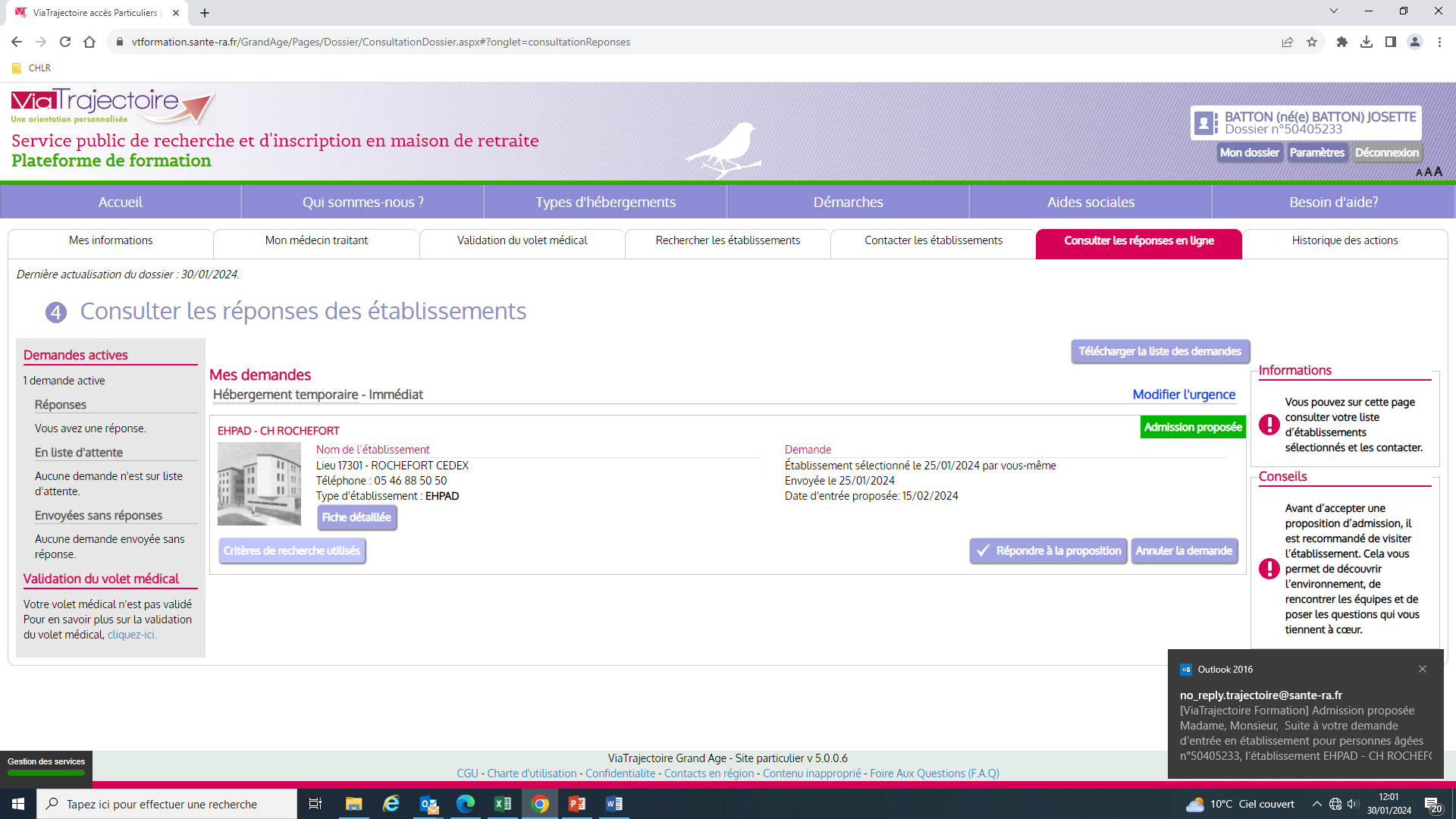 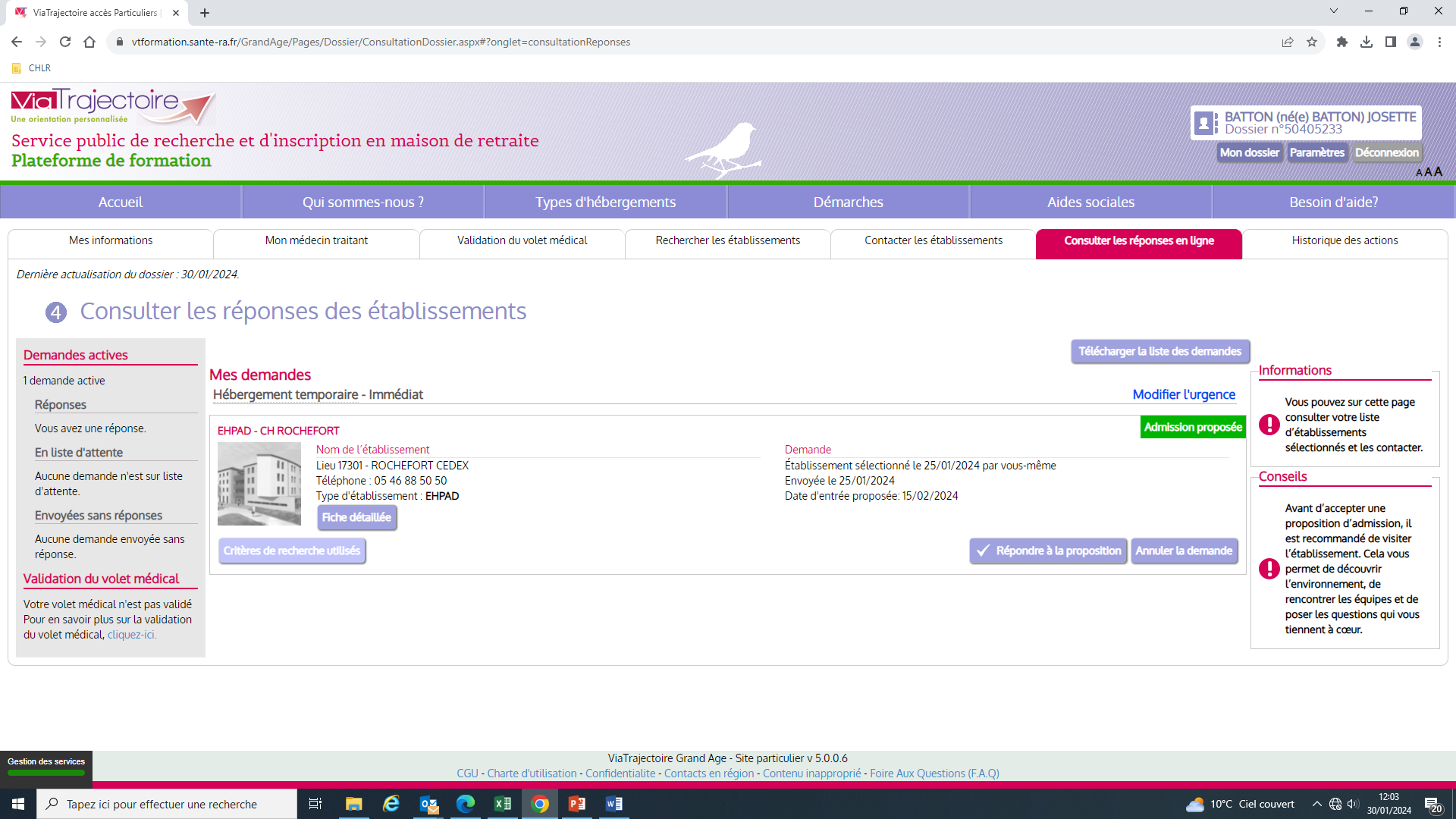 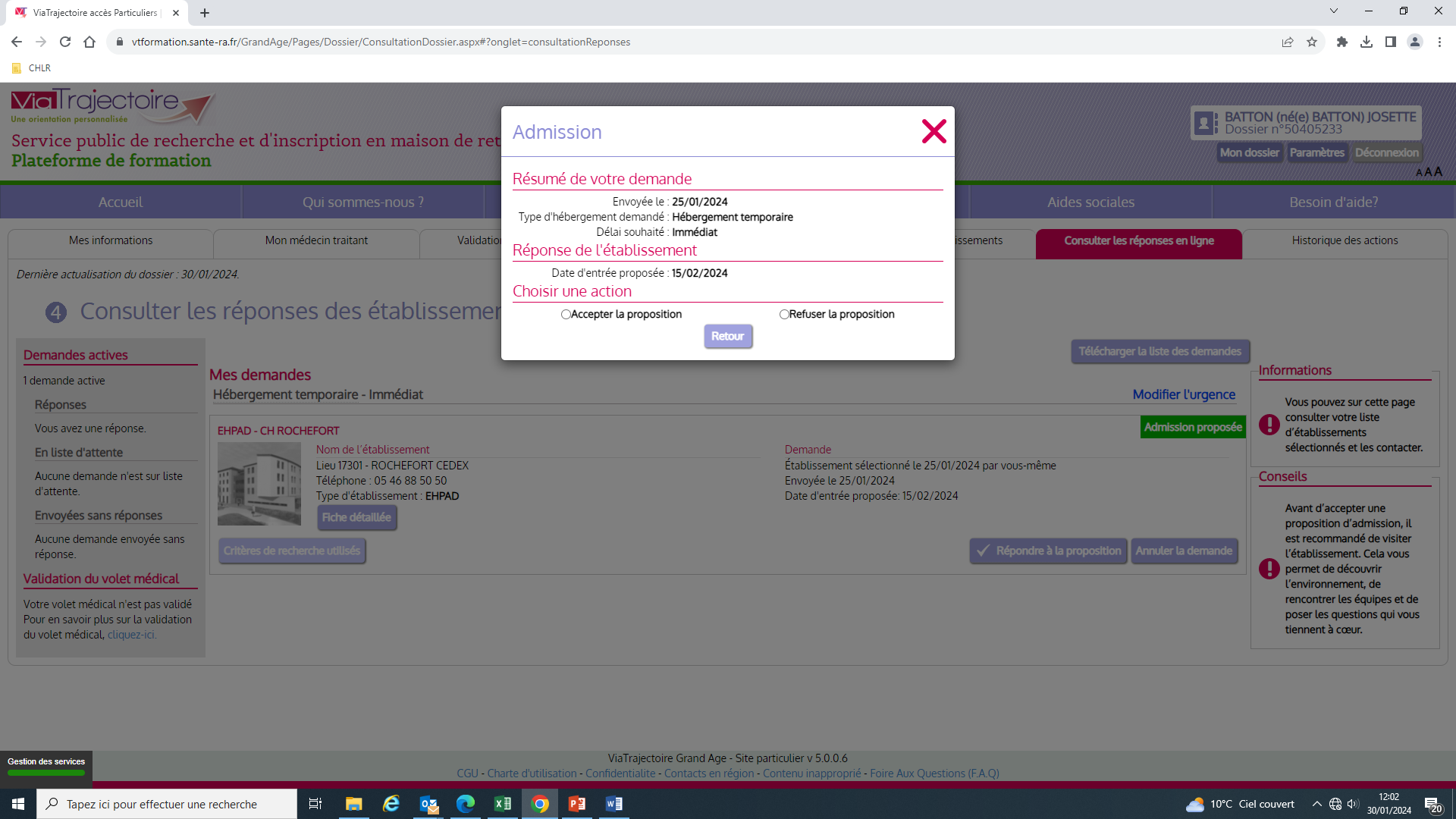 Accéder au TDB des Demandes reçues
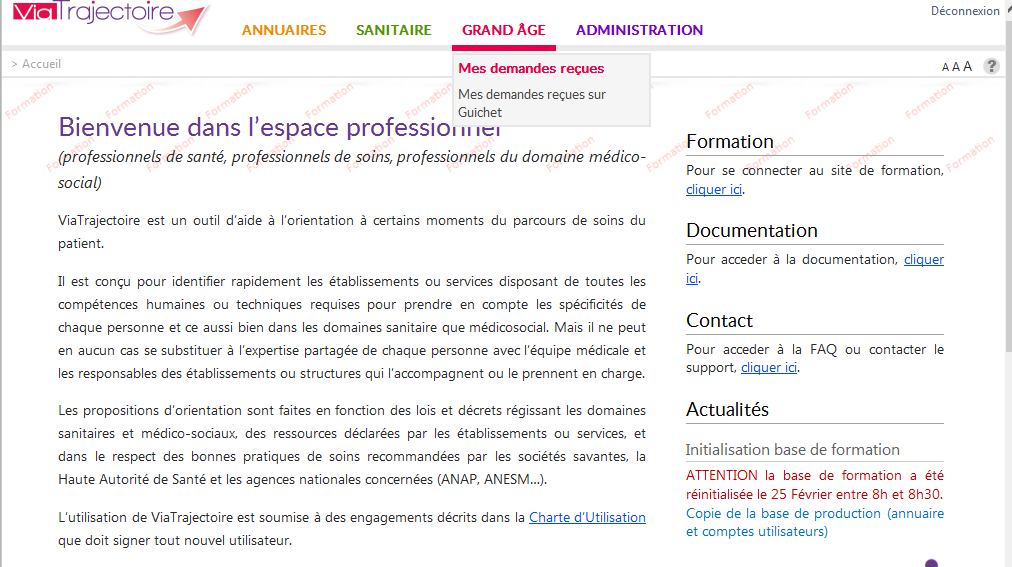 A partir de l’onglet « Grand Age »,
cliquez sur « Mes demandes reçues ».
4
16/03/2017
Un dossier – 3 volets
Le dossier de demande est divisé en trois volets : administratif, médical, autonomie.  Les trois volets sont affichés les uns à la suite des autres.
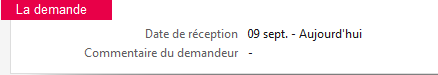 L’auteur et la date  de dernière  modification de  chaque volet pour  lequel l’utilisateur  a une habilitation,  est indiqué en tête  du volet.
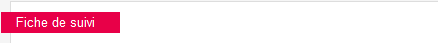 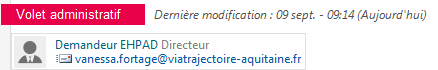 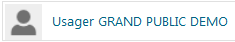 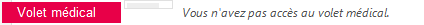 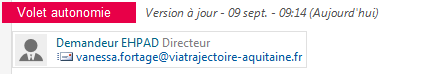 Le contenu est visible en  fonction des droits  d’accès de l’utilisateur.
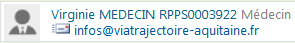 5
16/03/2017
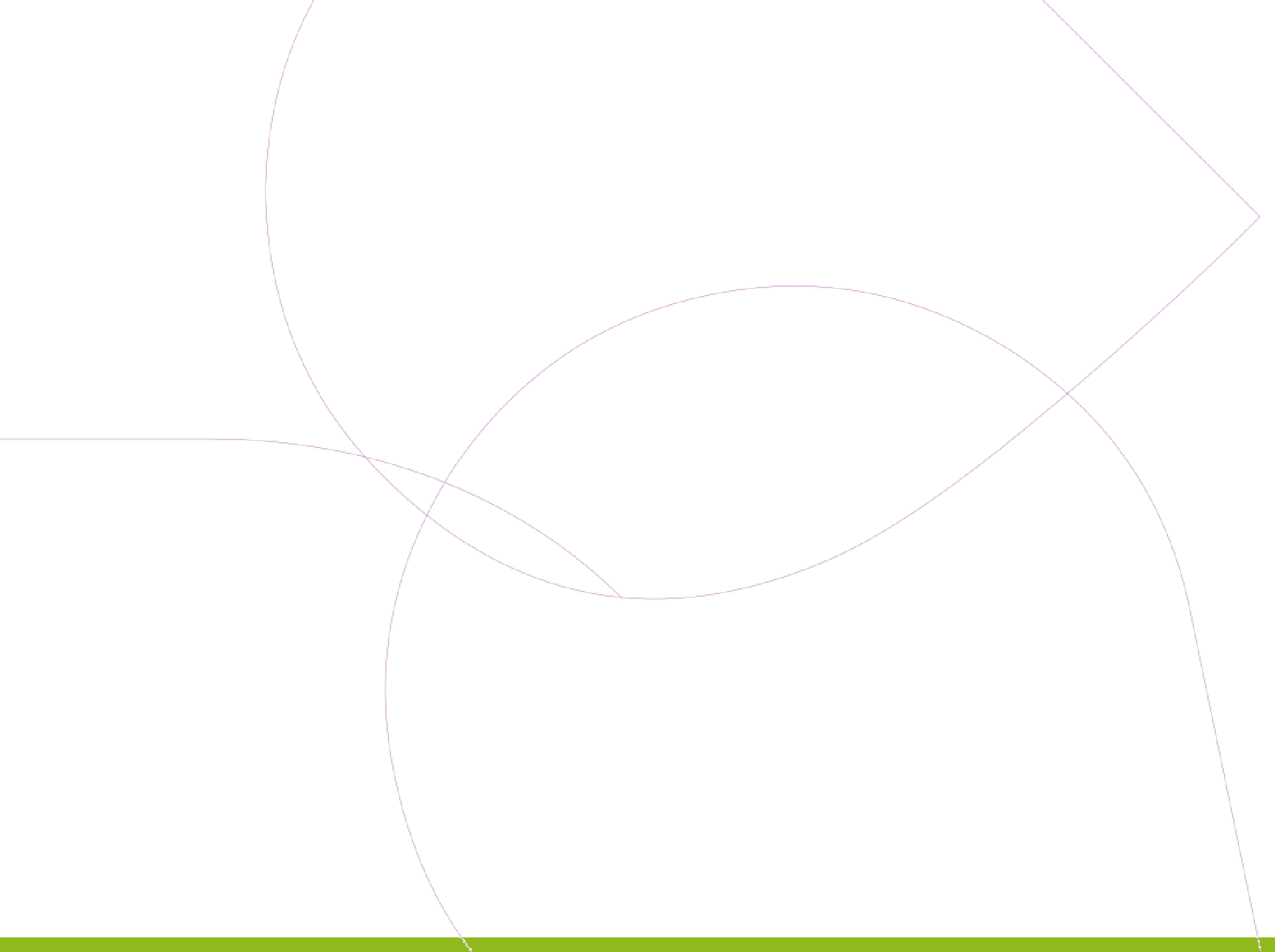 Accéder au TDB des Demandes reçues
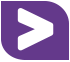 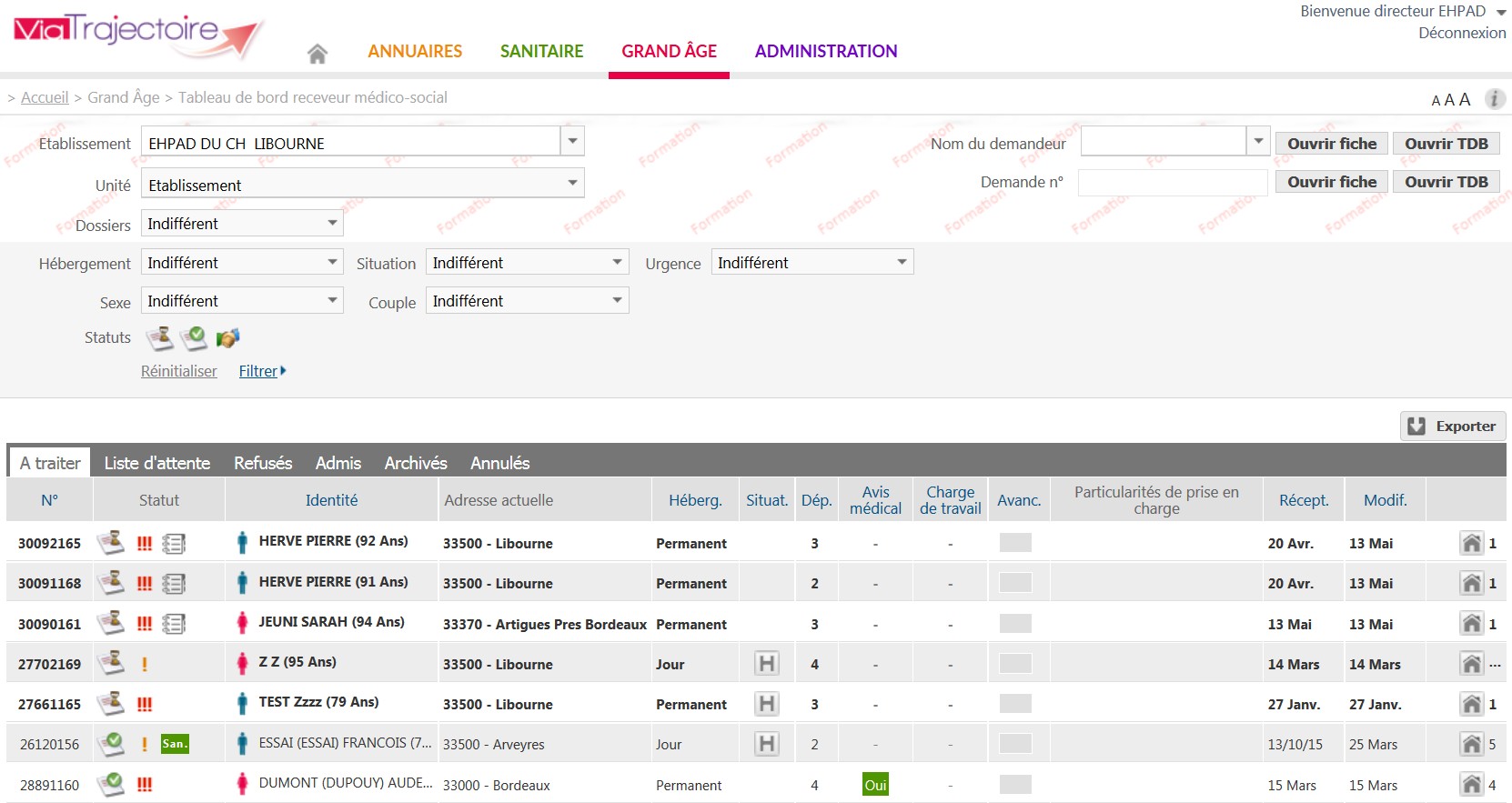 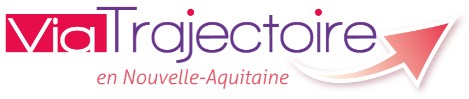 6
16/03/2017
Consulter une demande – volet administratif
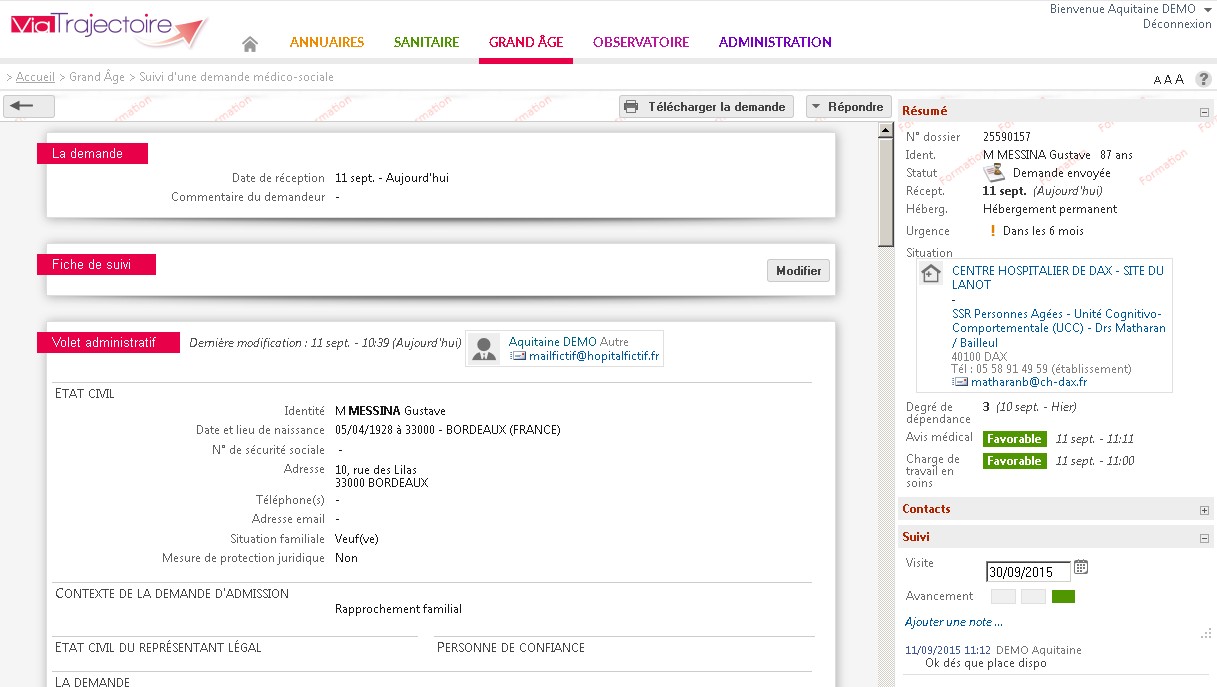 Volet administratif:
Etat civil
Contexte de la demande d'admission
Urgence de la demande ;Type  d’hébergement souhaité
Représentant légal ; Personnes à contacter
Consentement du demandeur
Situation actuelle du demandeur (domicile,  hôpital…)
Aspects financiers
7
- Commentaires…
16/03/2017
Consulter une demande – volet médical
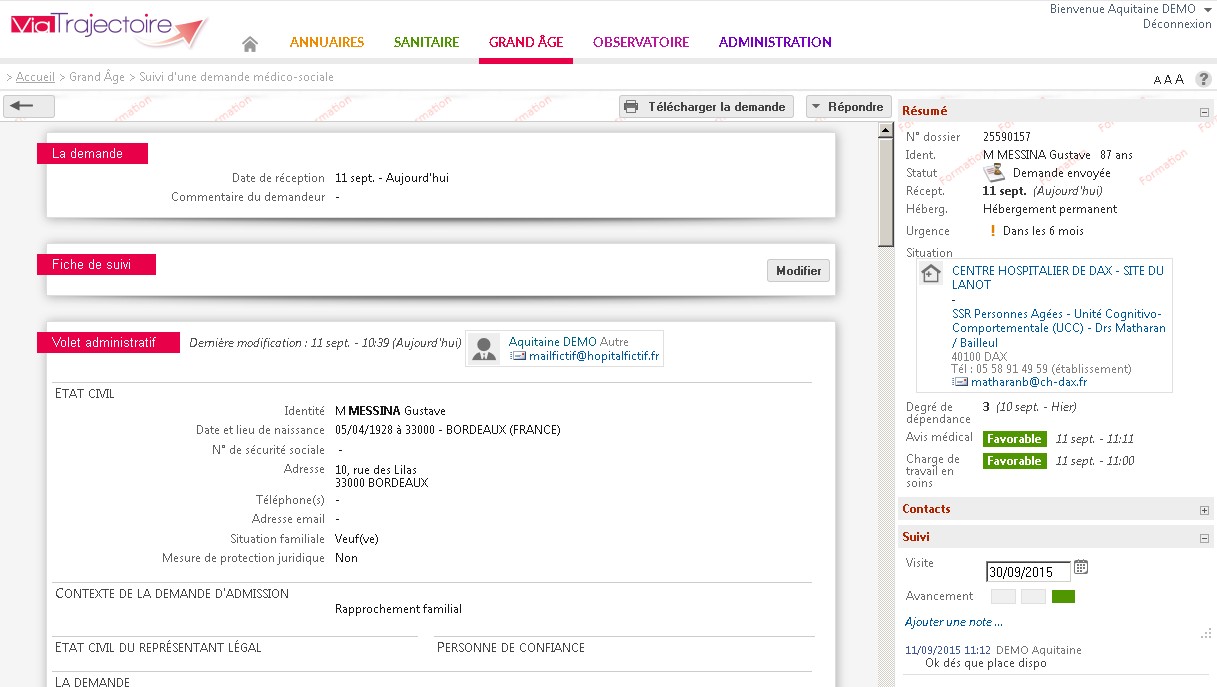 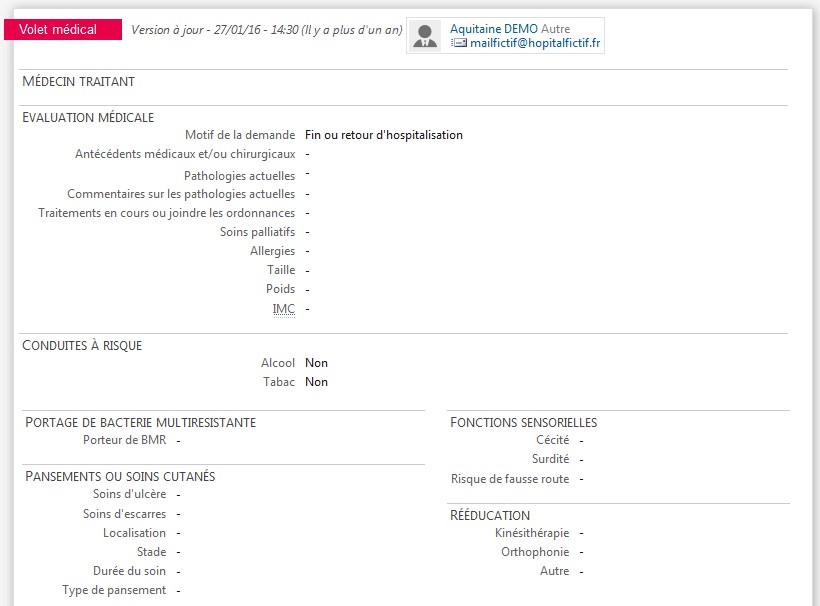 Volet médical:
Médecin traitant
Evaluation médicale
Conduites à risque
Portage de bactérie multi résistante
Fonctions sensorielles
Pansements ou soins cutanés
Rééducation
Symptômes psycho comportementaux
Soins techniques
8
-
Commentaires
16/03/2017
Consulter une demande – volet autonomie
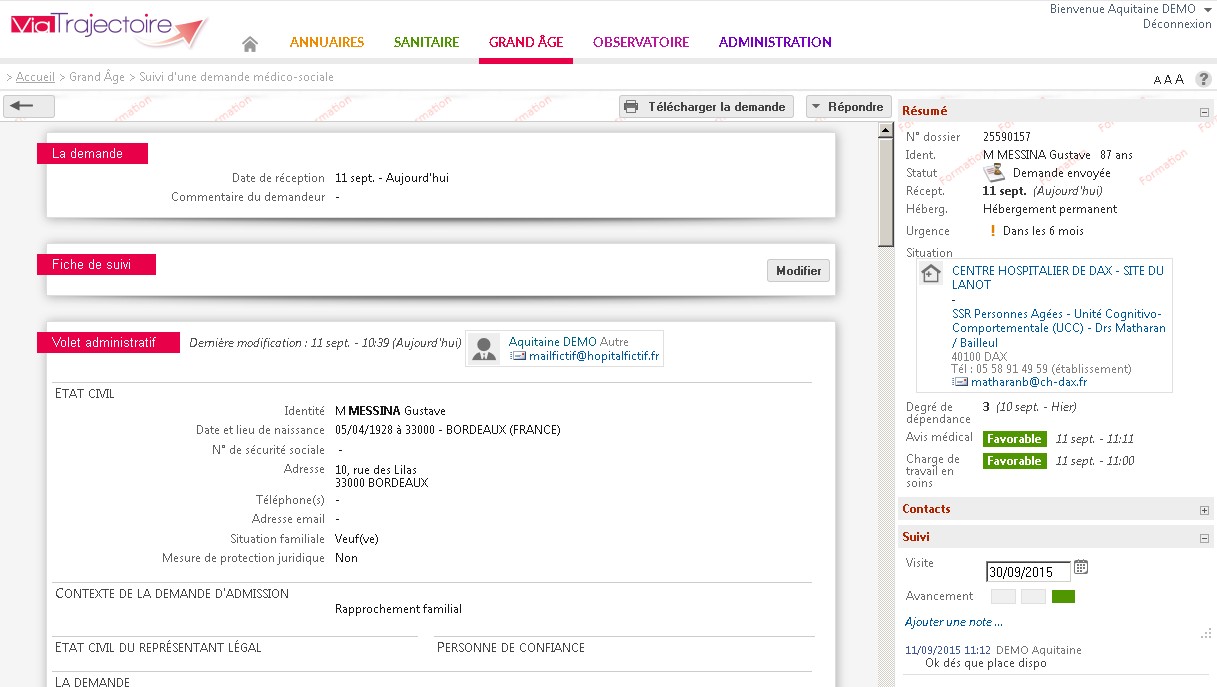 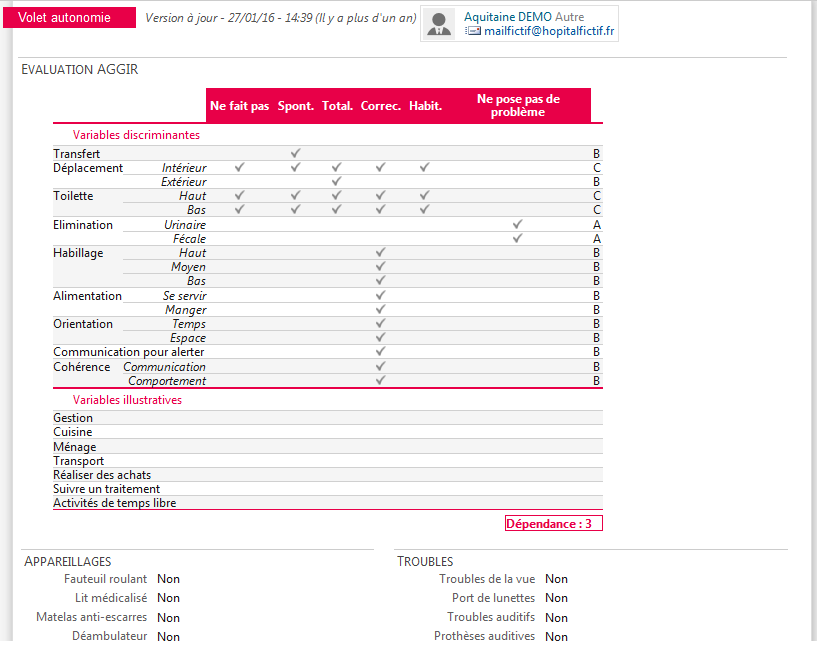 Volet autonomie :
Grille AGGIR
Appareillages
Troubles
9
16/03/2017
Consulter et répondre à une demande
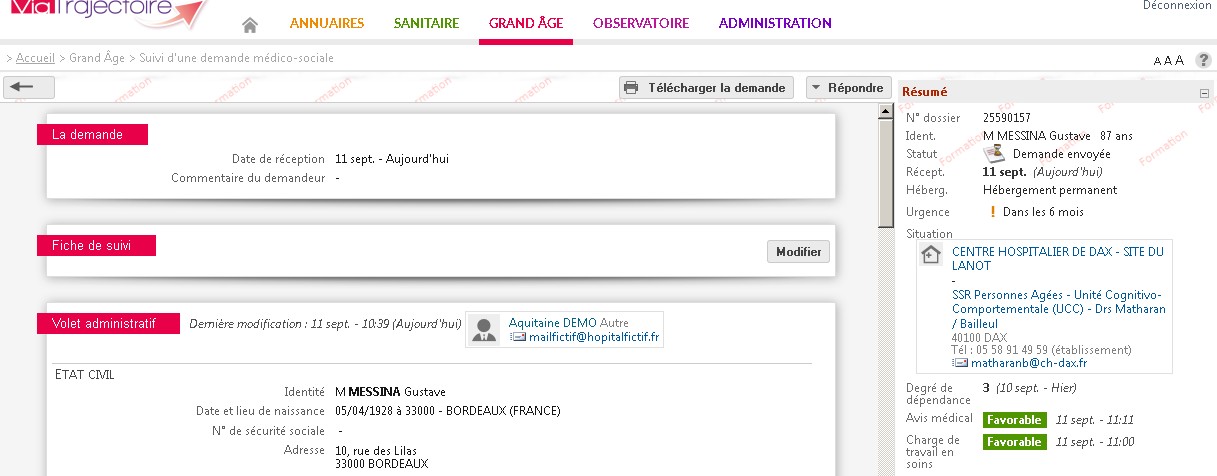 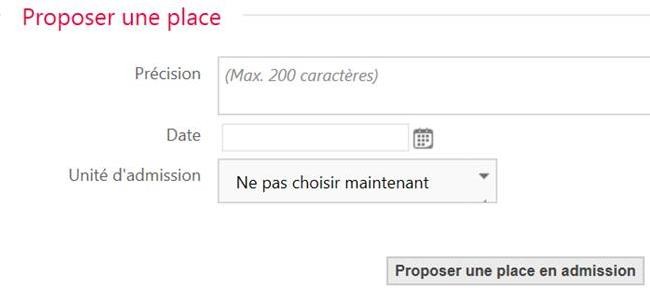 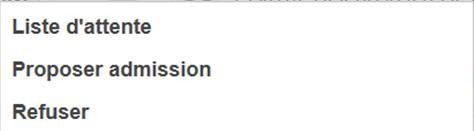 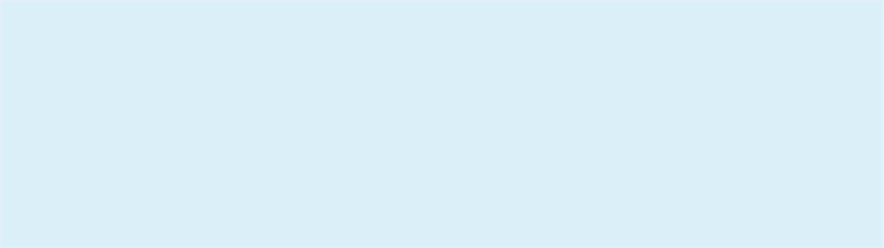 30
/09/2015
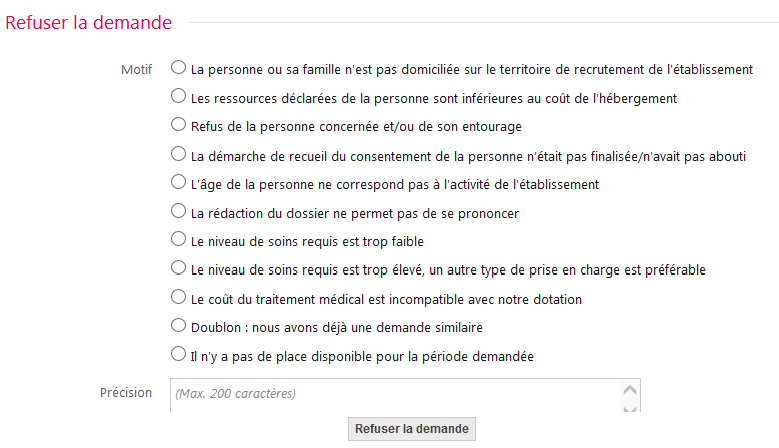 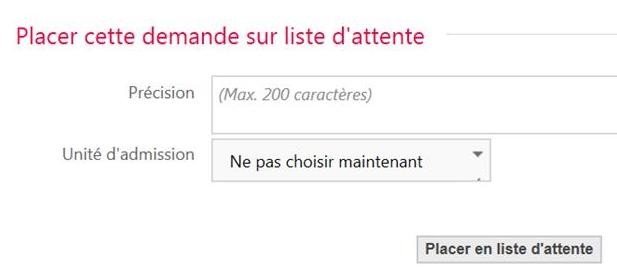 10
16/03/2017
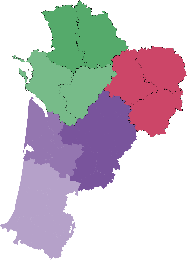 La gestion des demandes reçues
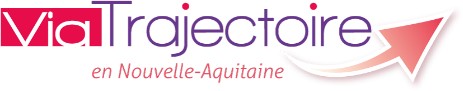 11
16/03/2017
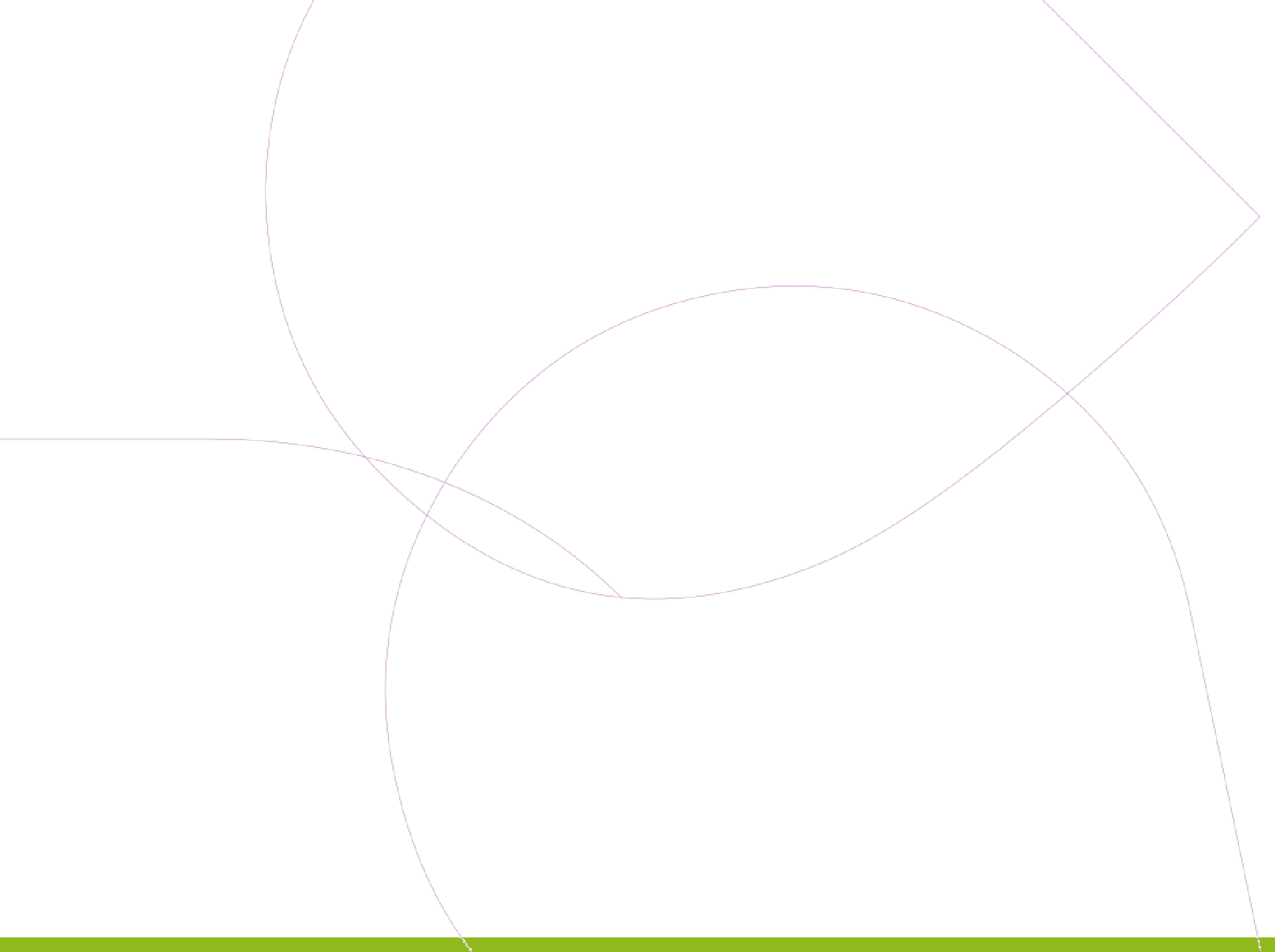 Détail d’une ligne du TDB demandes reçues
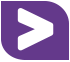 N° de la demande  (identifiant unique)
Situation du demandeur
Etablissements contactés
et leurs réponses
Niveau d’urgence de la demande
Référent du dossier
Sexe du demandeur
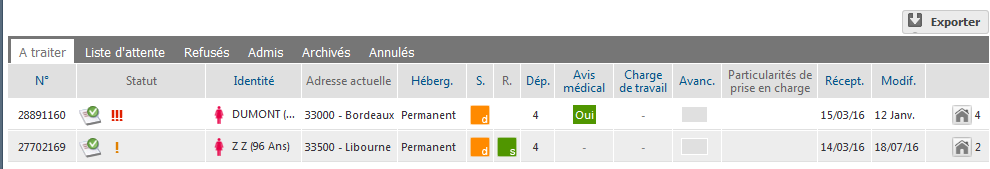 Type d’hébergement demandé
Statut de la demande :
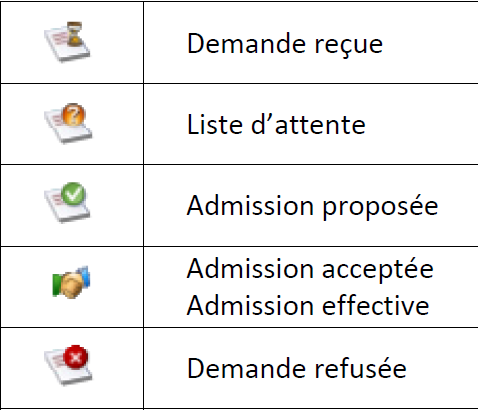 Niveau de dépendance : le GIR
Avis médical favorable ou défavorable
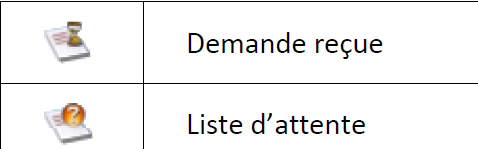 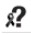 Suspicion de
décès
Demande
d’actualisation de  dossier
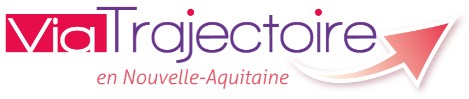 11
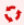 1
6/03/2017
Filtrer le Tableau de Bord
Choix d’affichage par sexe des futurs
résidents
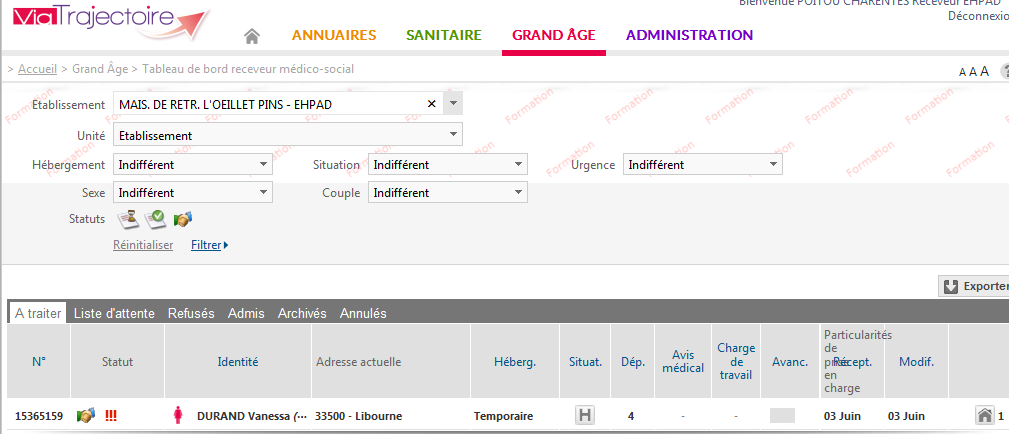 RPA FLEURY
Choix d’affichage par délai d’urgence
Choix d’affichage par type de situation du  futur résident : hospitalisé ou à domicile
Choix d’affichage par demande de couple
13
16/03/2017
Gérer ses demandes d’admission
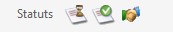 Onglet « A traiter »  filtre supplémentaire
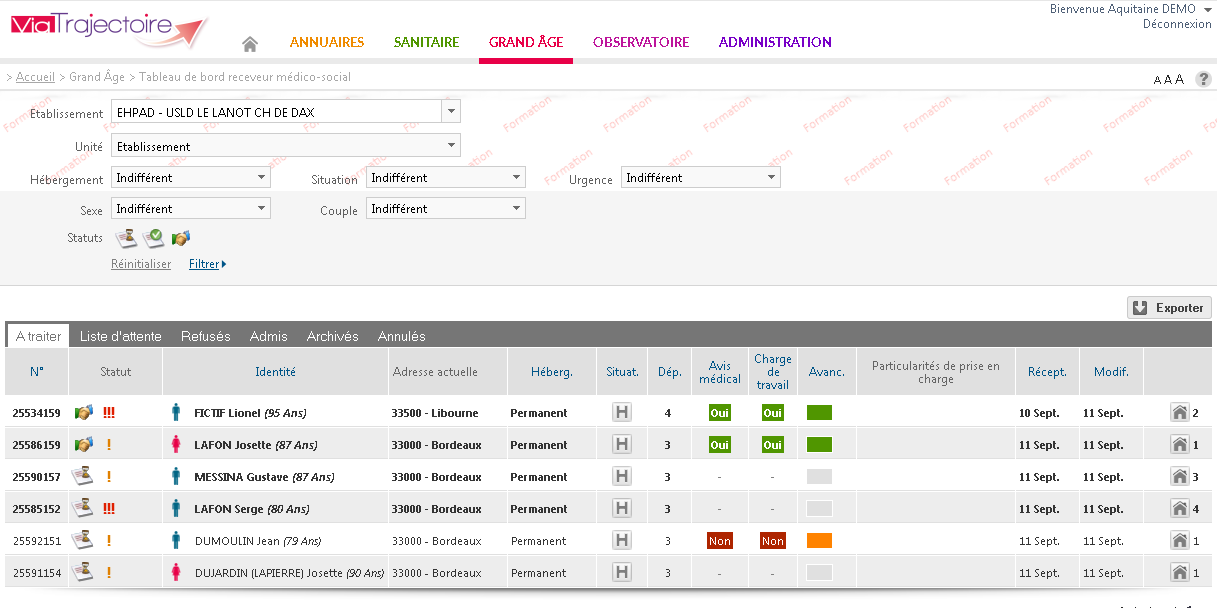 RPA FLEURY
14
16/03/2017
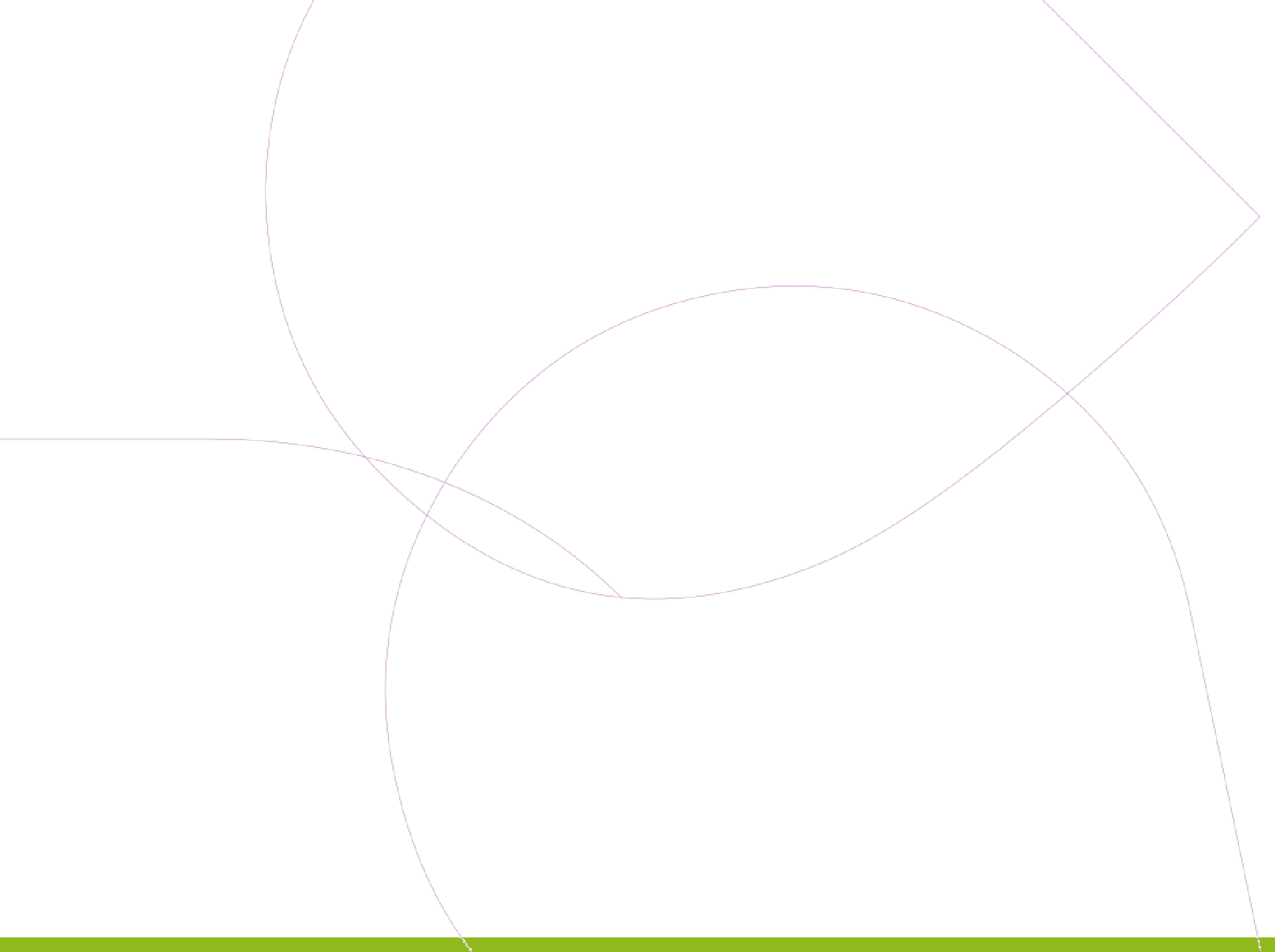 Gérer ses demandes d’admission
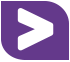 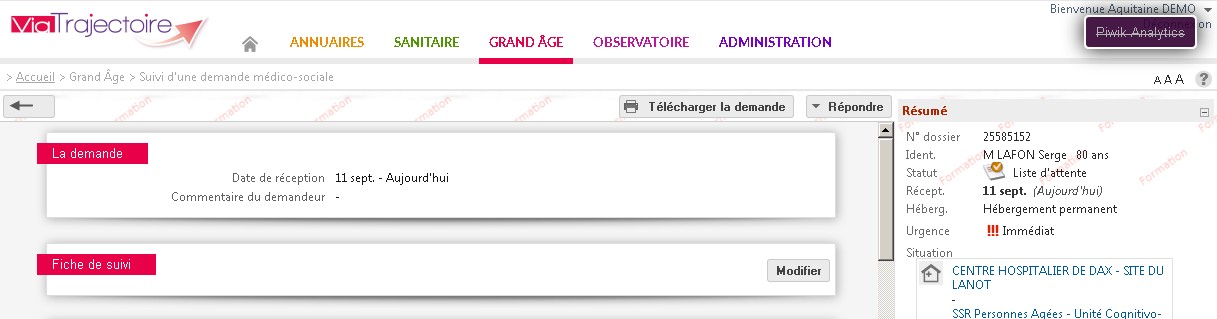 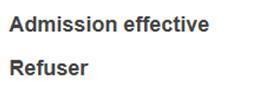 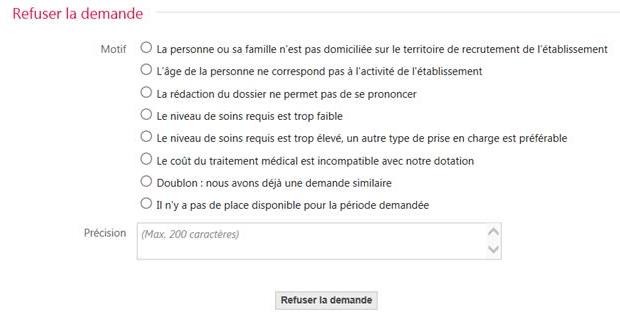 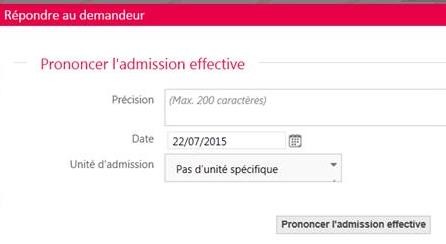 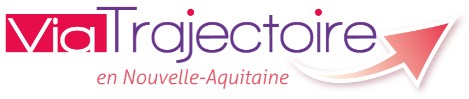 15
16/03/2017
Gérer ses demandes d’admission
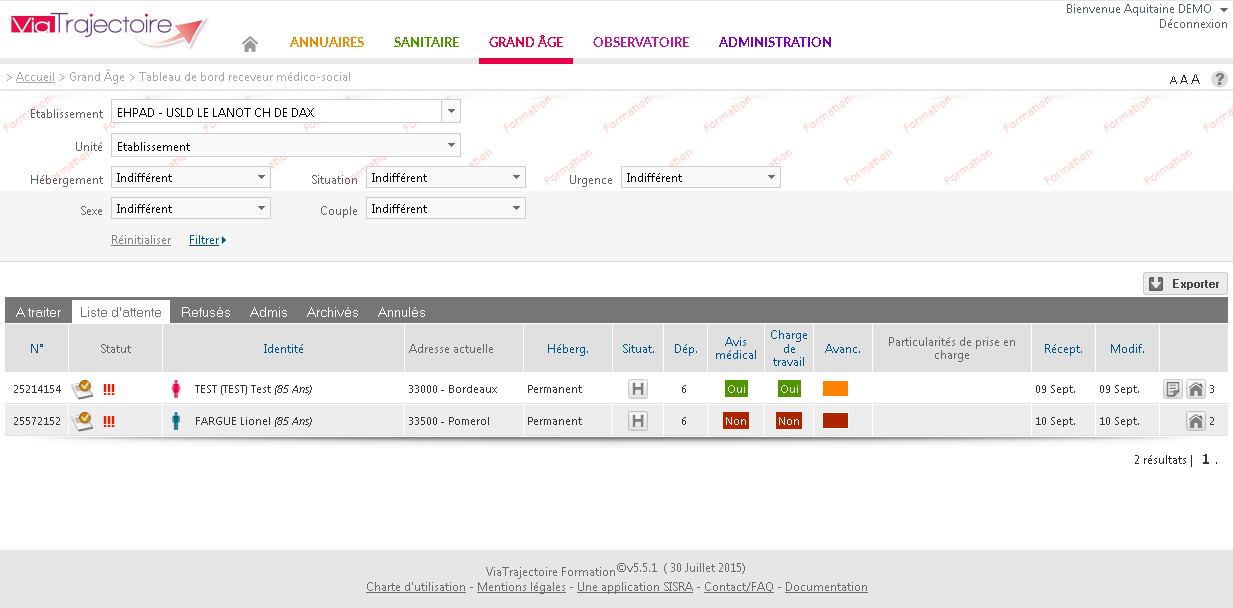 RPA FLEURY
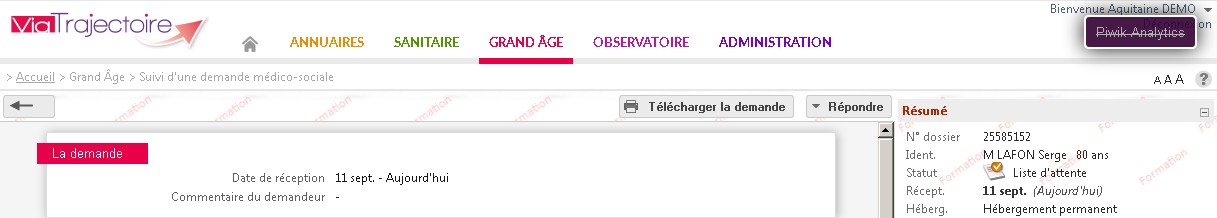 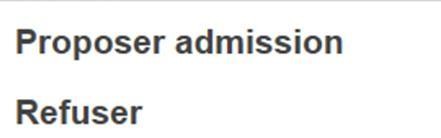 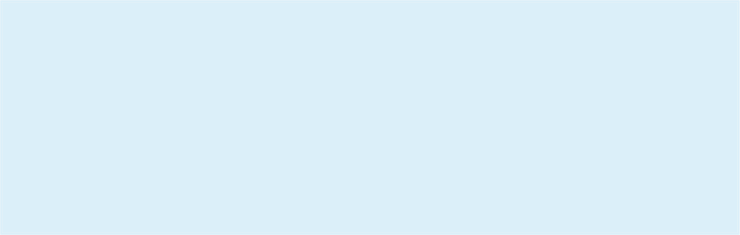 16
16/03/2017
Gérer ses demandes d’admission
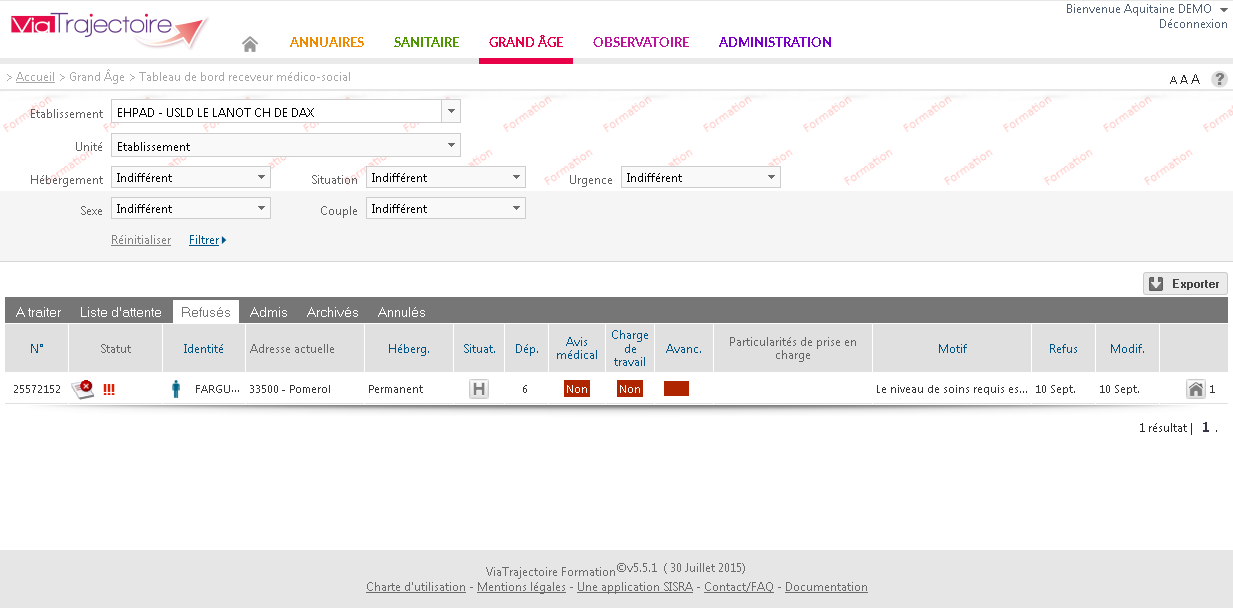 RPA FLEURY
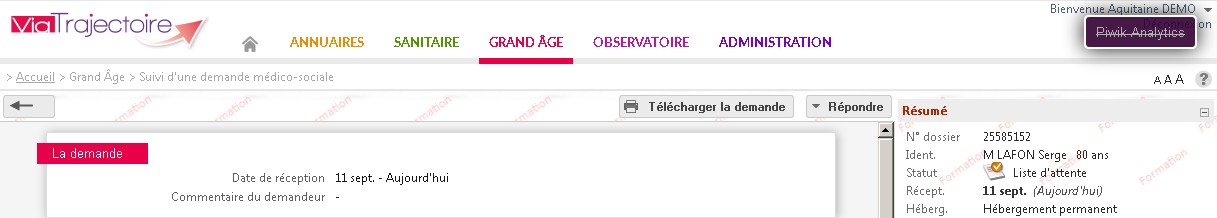 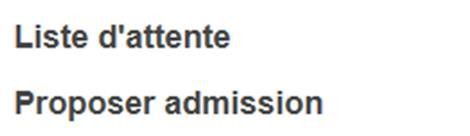 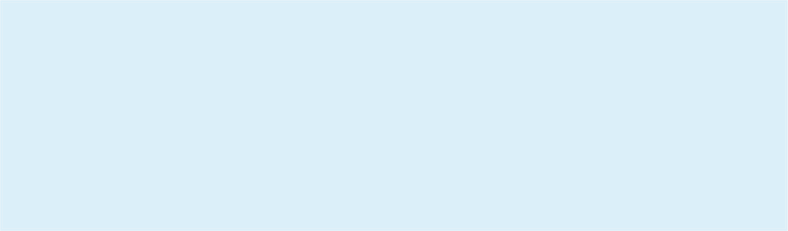 17
16/03/2017
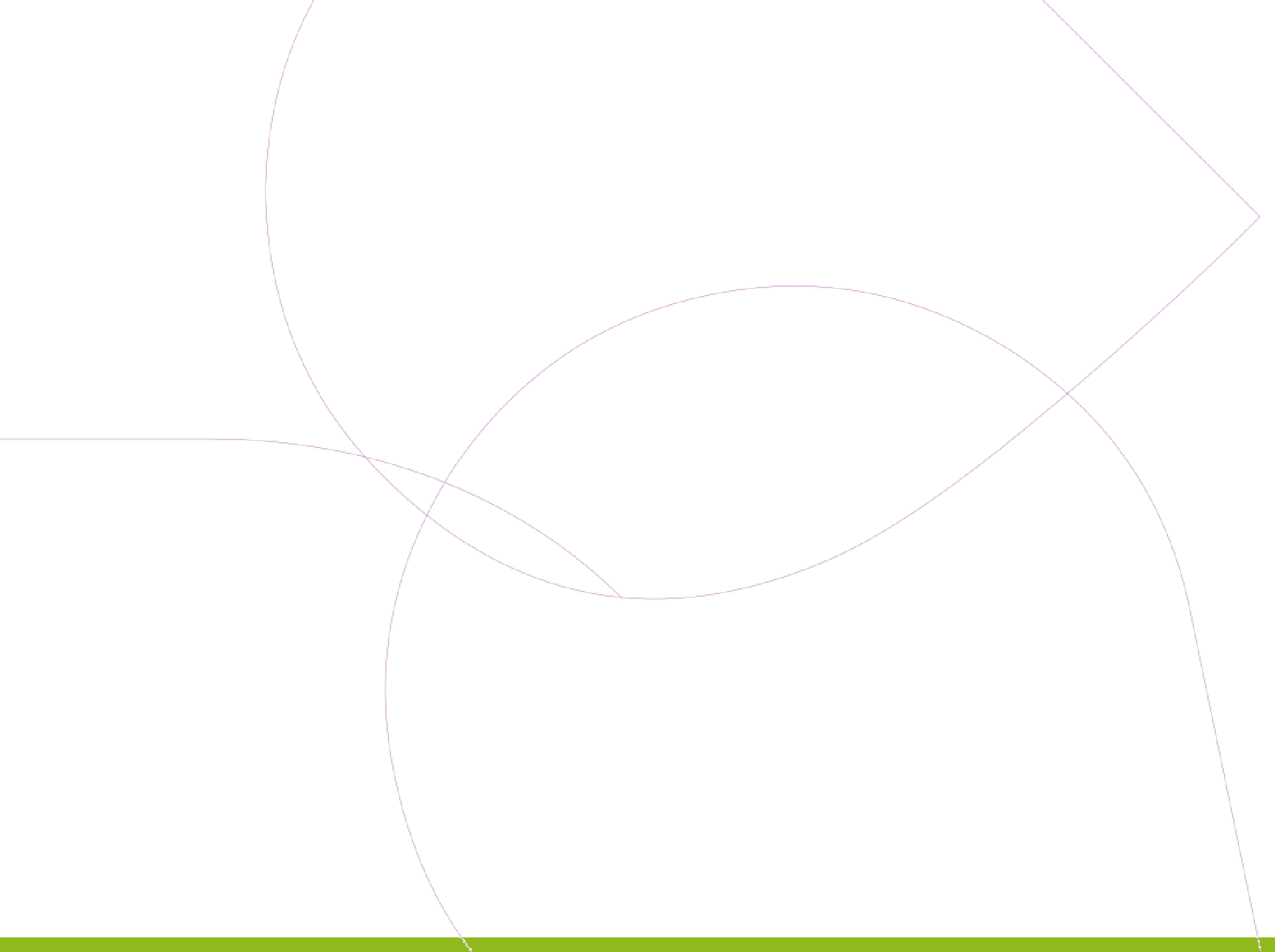 Gérer ses demandes d’admission
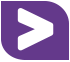 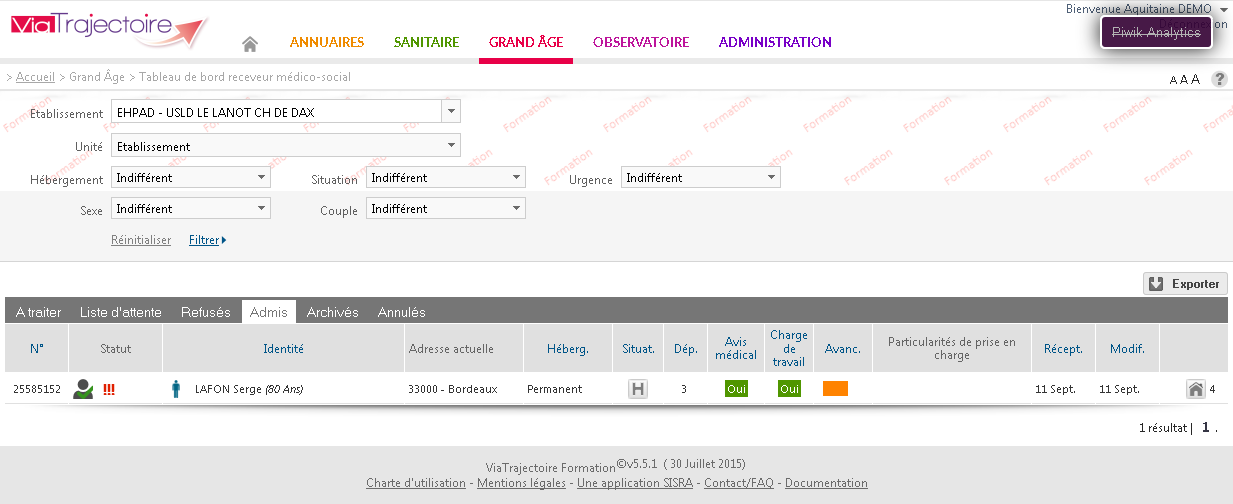 RPA FLEURY
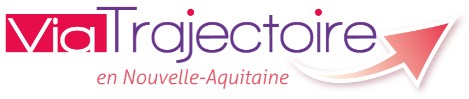 18
16/03/2017
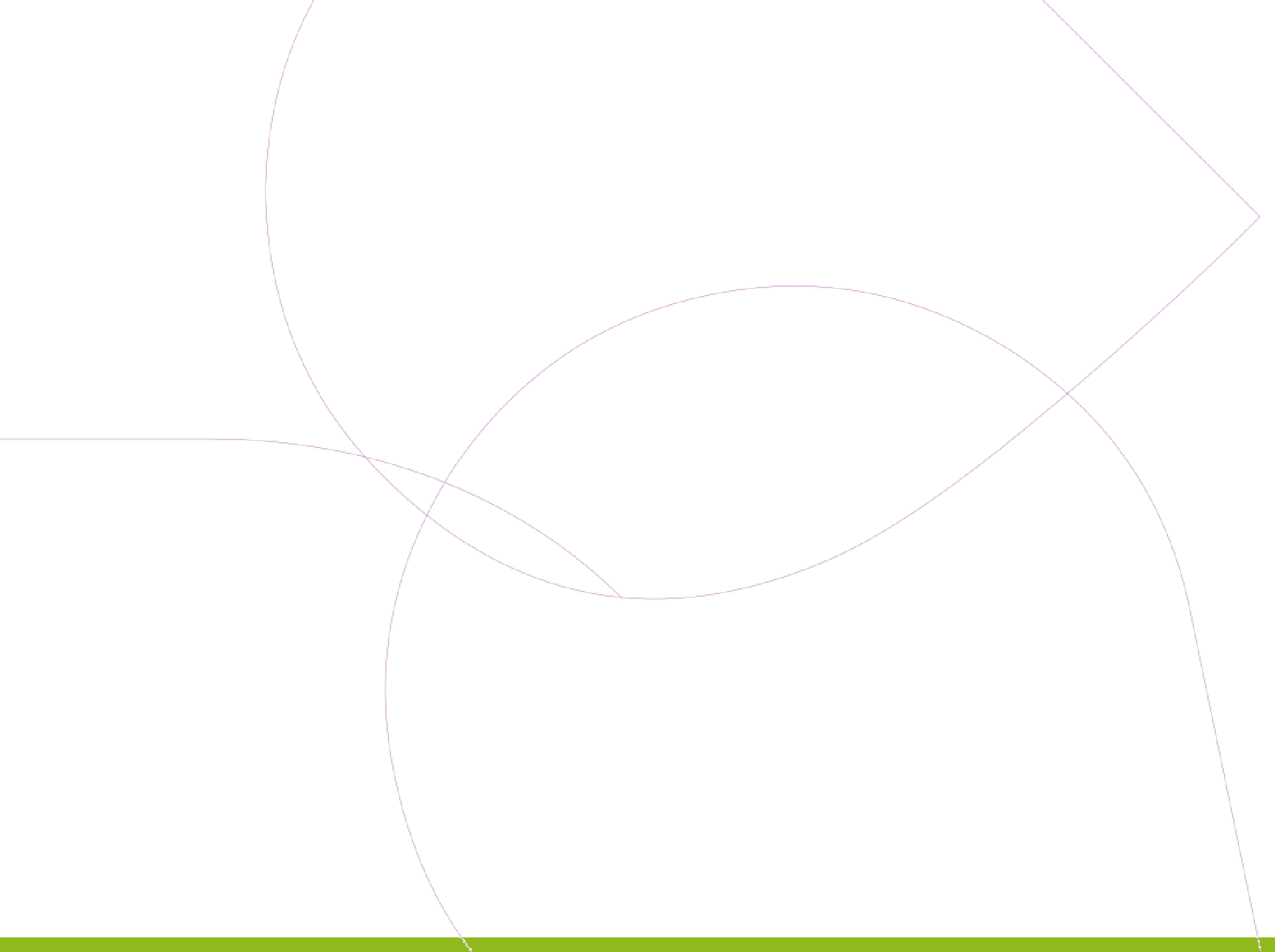 Gérer ses demandes d’admission
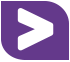 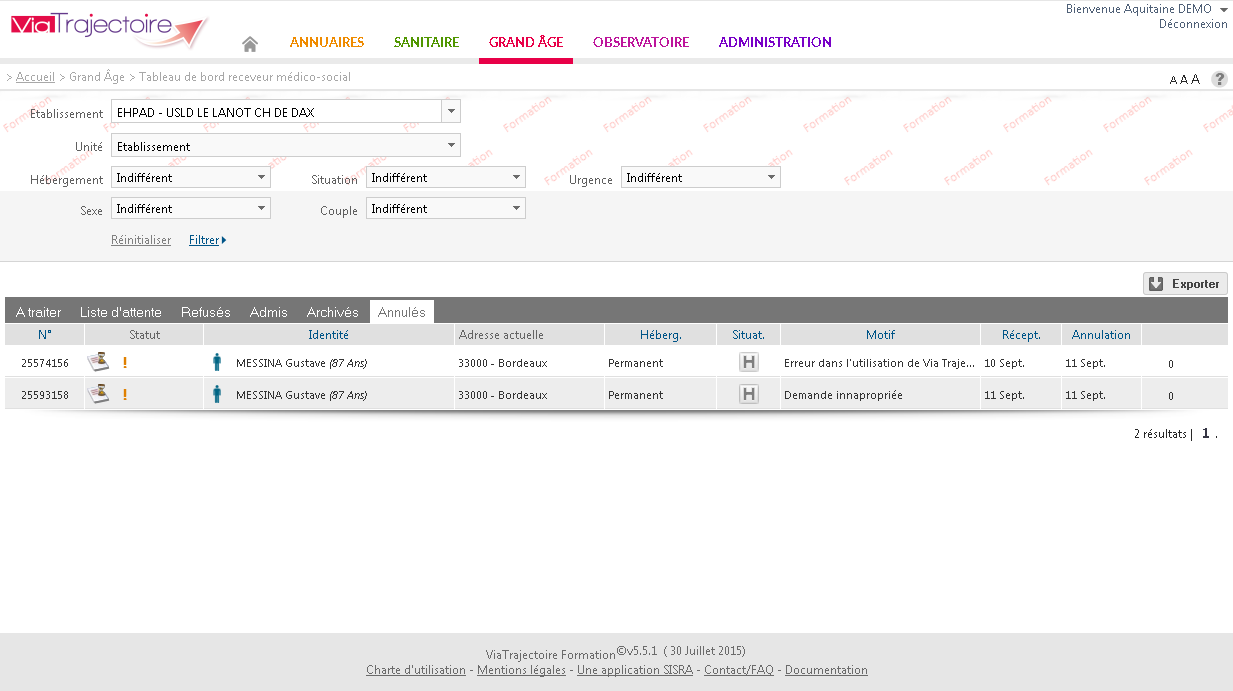 RPA FLEURY
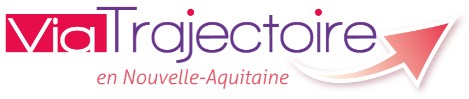 19
16/03/2017
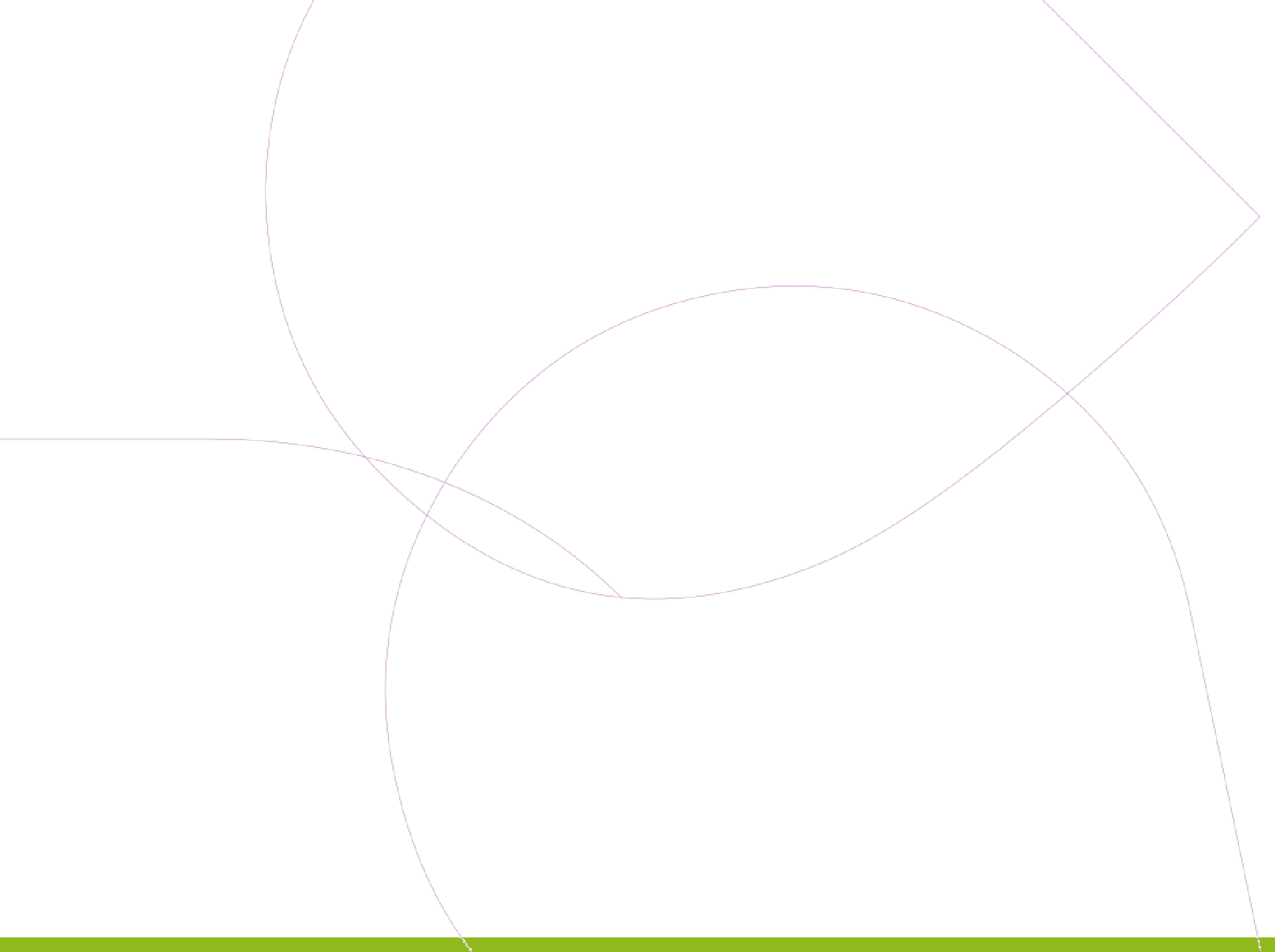 Voir les établissements contactés et leurs  réponses
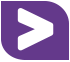 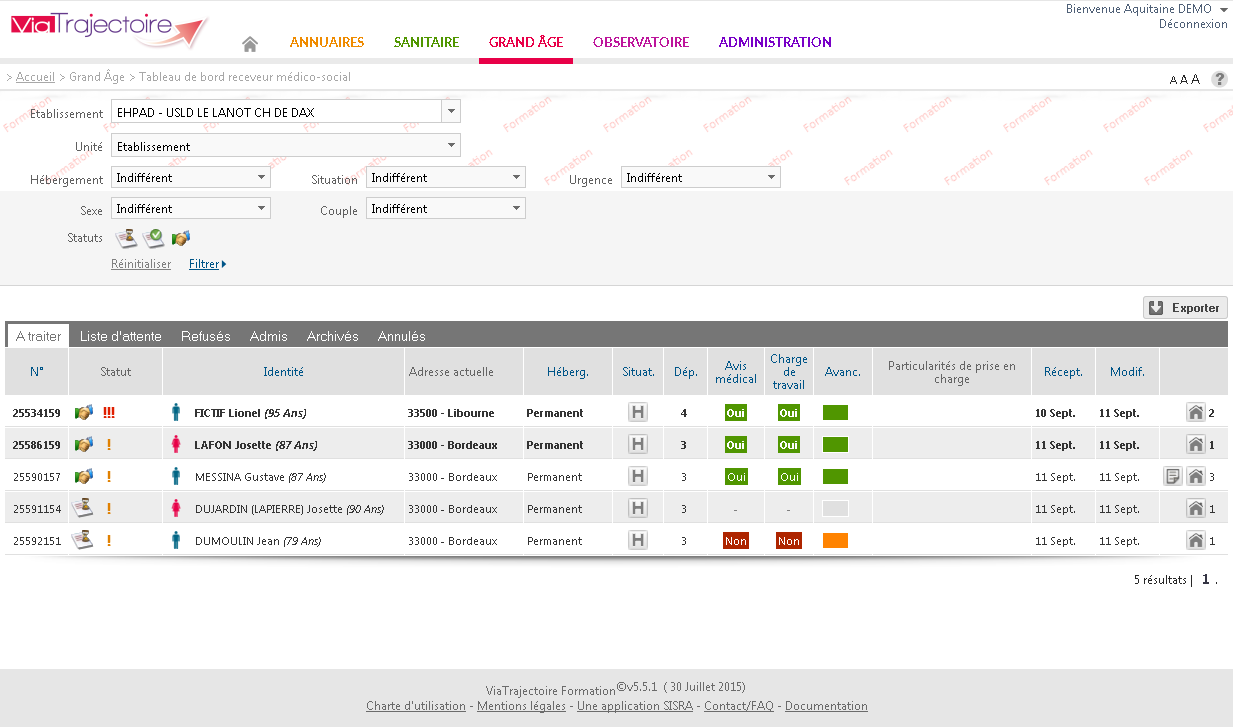 RPA FLEURY
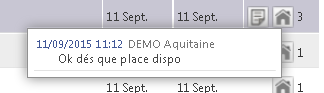 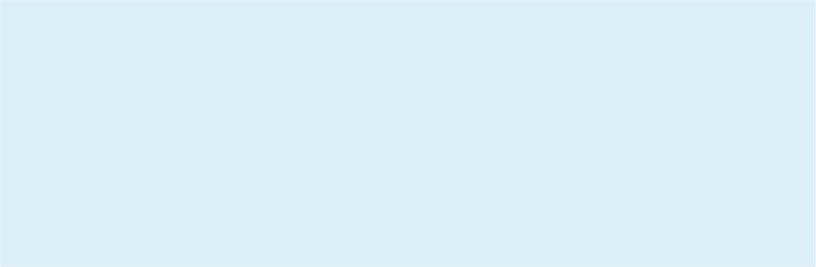 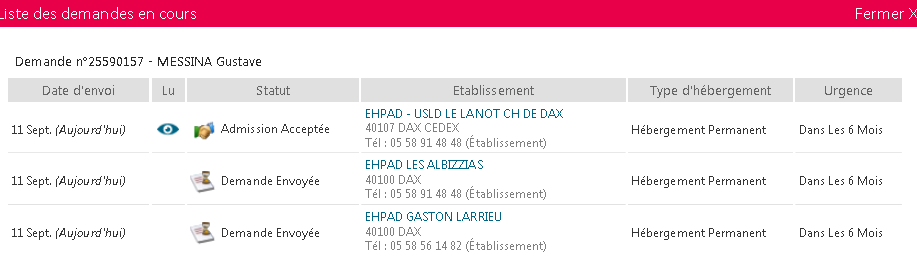 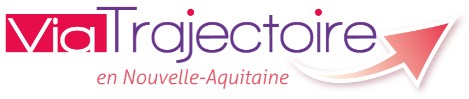 20
16/03/2017
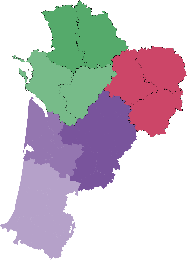 Autres fonctionnalités
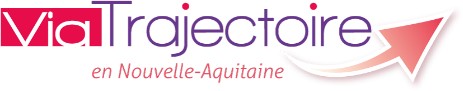 21
16/03/2017
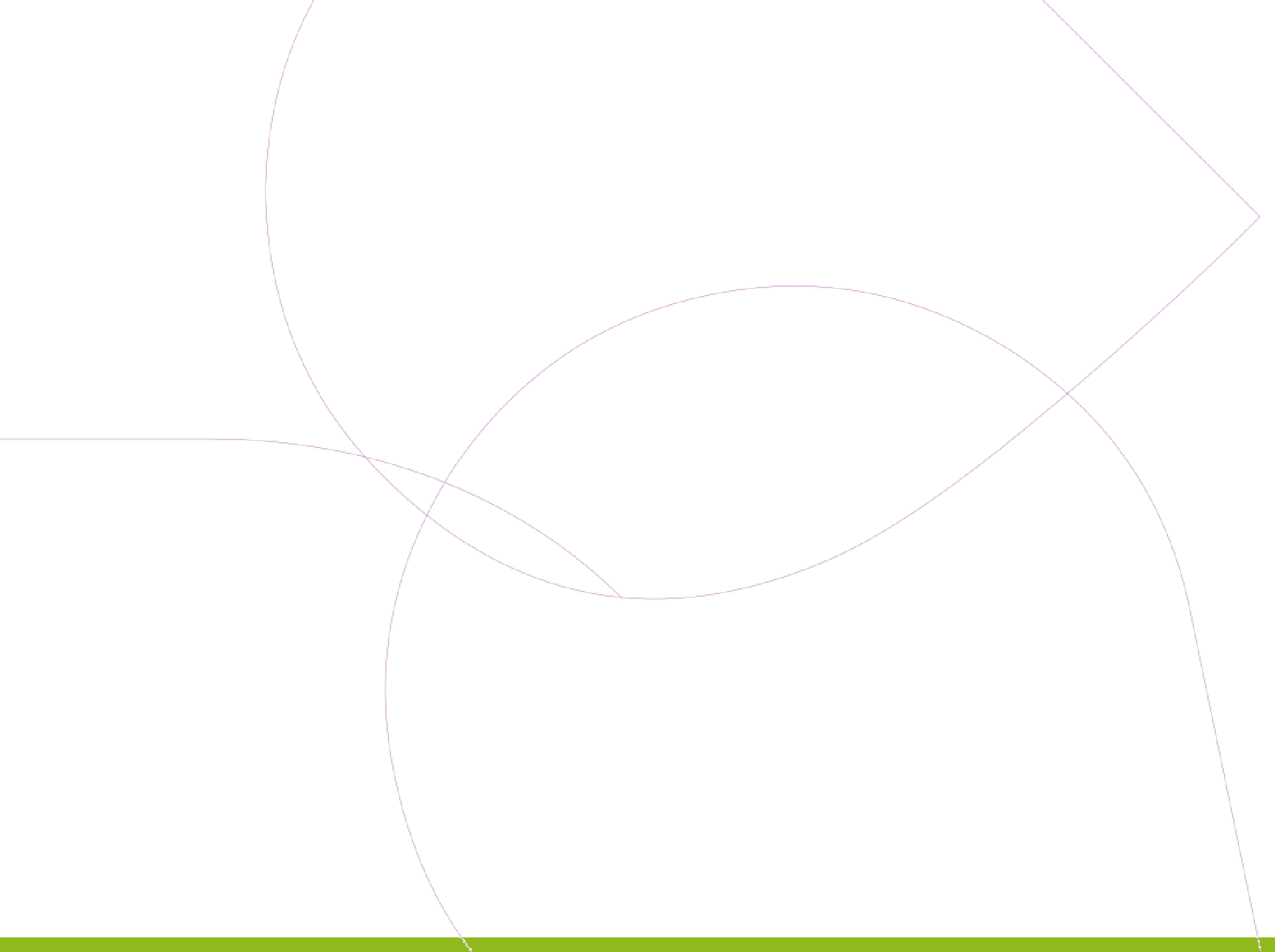 Télécharger la demande
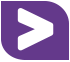 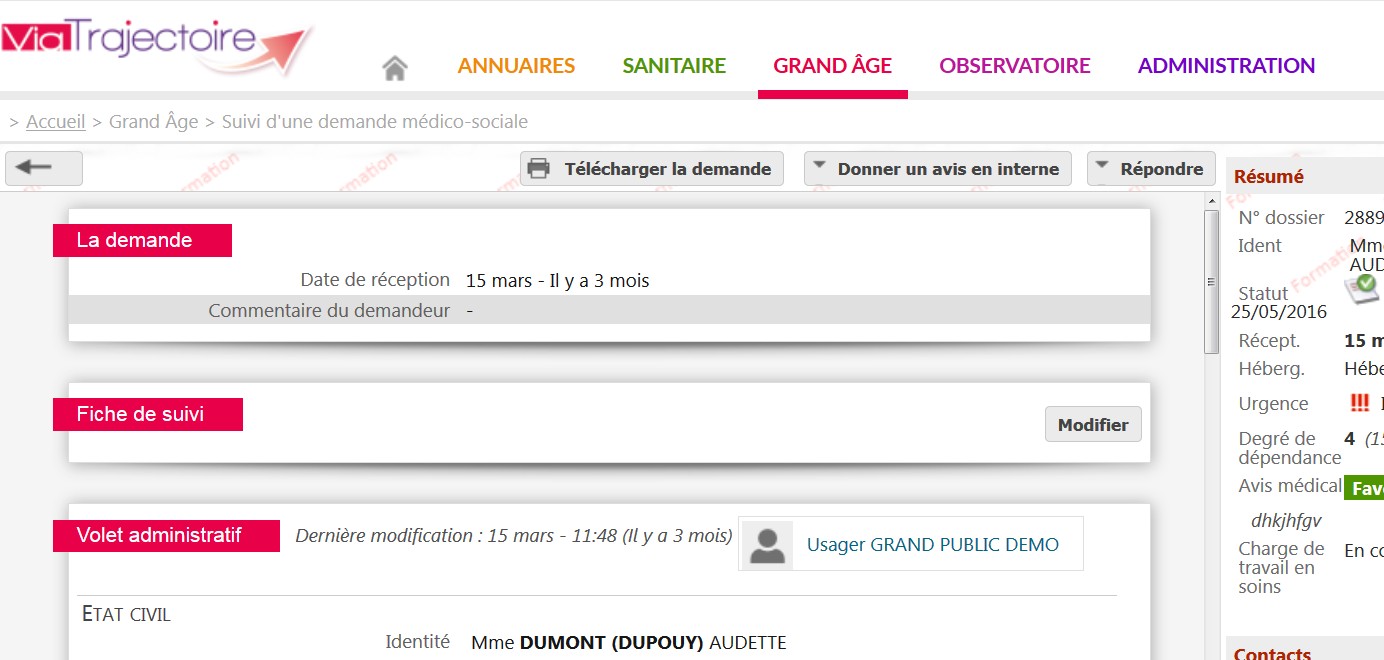 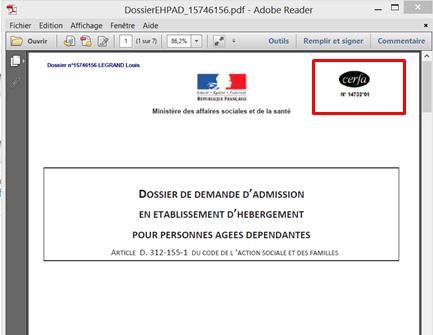 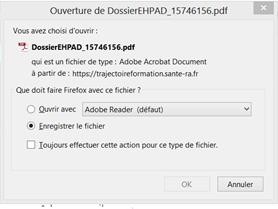 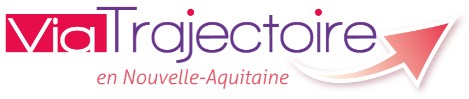 22
16/03/2017
Pour consulter une PJ cliquez ici
Pièces jointes
Deux types de pièces jointes (non médicale ou  médicale) auxquelles vous aurez accès en fonction de  votre habilitation (Medec / Idec accès au volet médical)
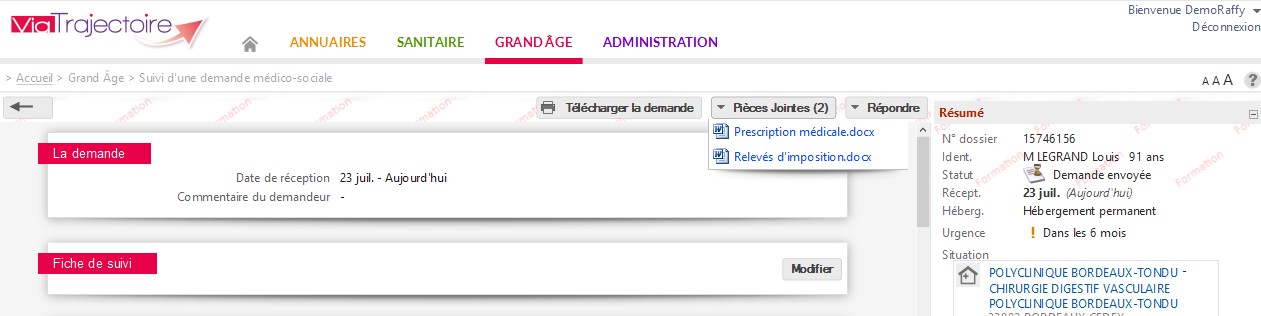 Habilitation Direction et Idec sans accès au volet médical
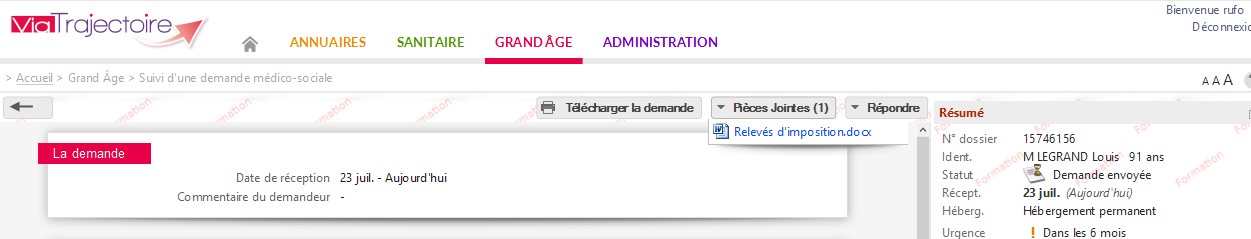 23
16/03/2017
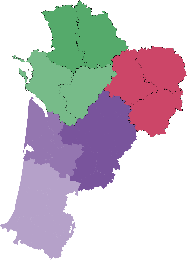 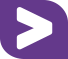 Merci pour votre attention
Pour contacter l’équipe ViaTrajectoire Nouvelle-Aquitaine:
Par téléphone : 0805 690 656  Par email : infos@viatrajectoire-na.fr
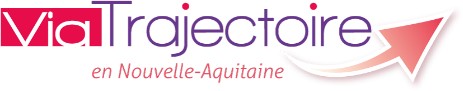 24
16/03/2017